Welcome to the Year 6 Arithmetic Methods Session
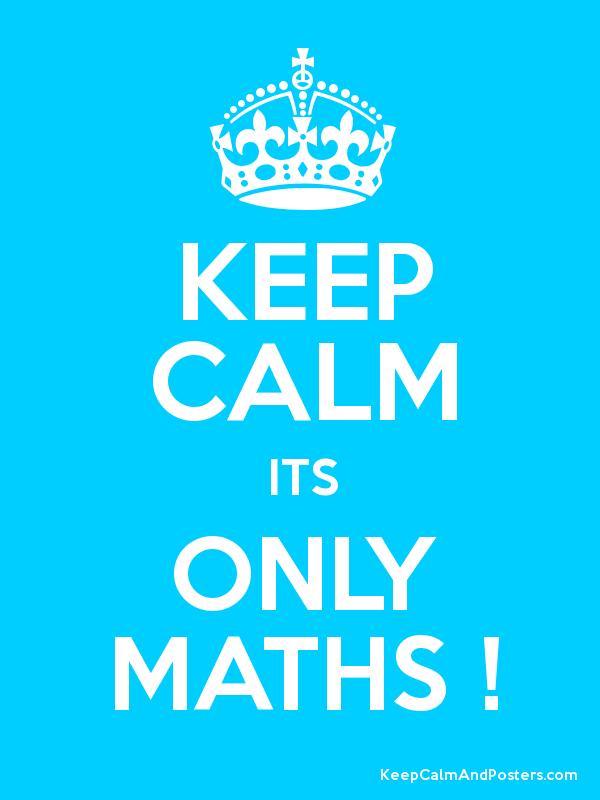 Addition of whole numbers -Column MethodQ1
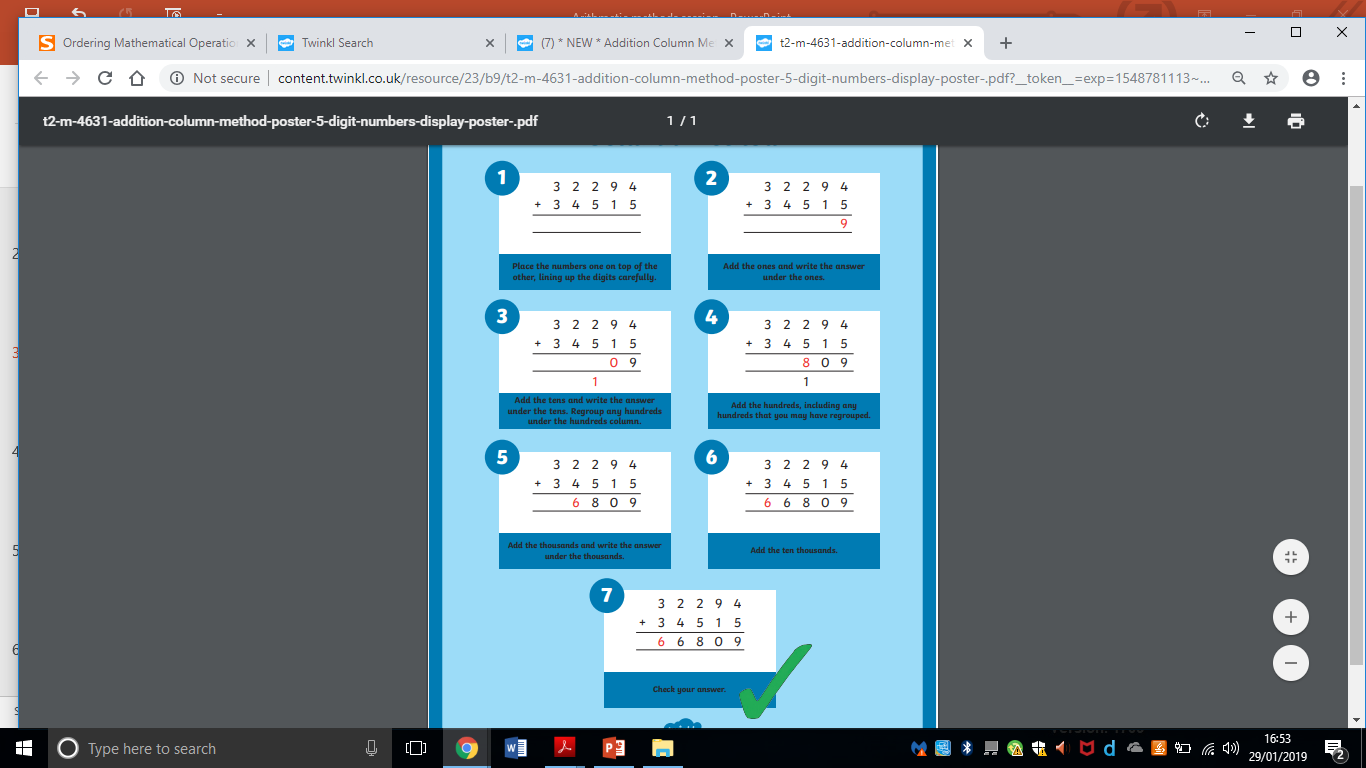 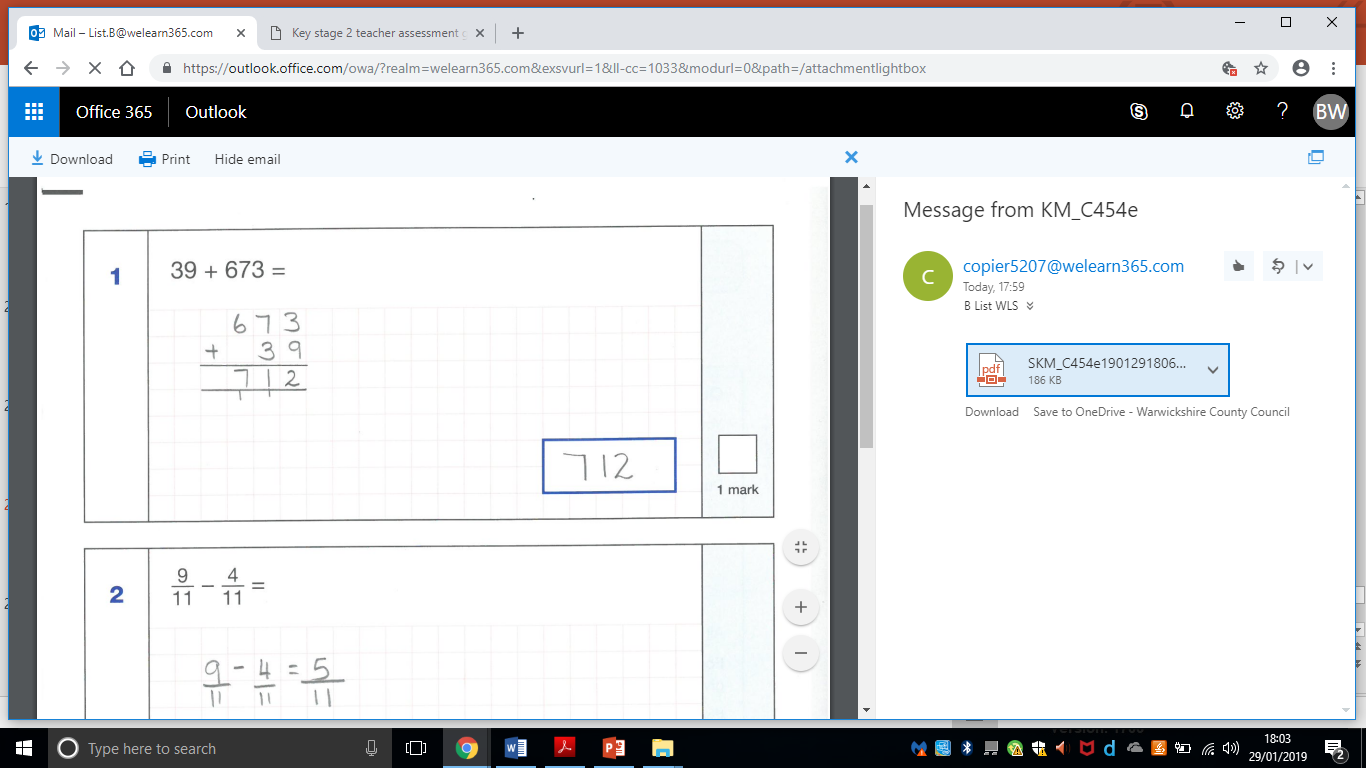 Subtraction of whole numbers -Column MethodQ2
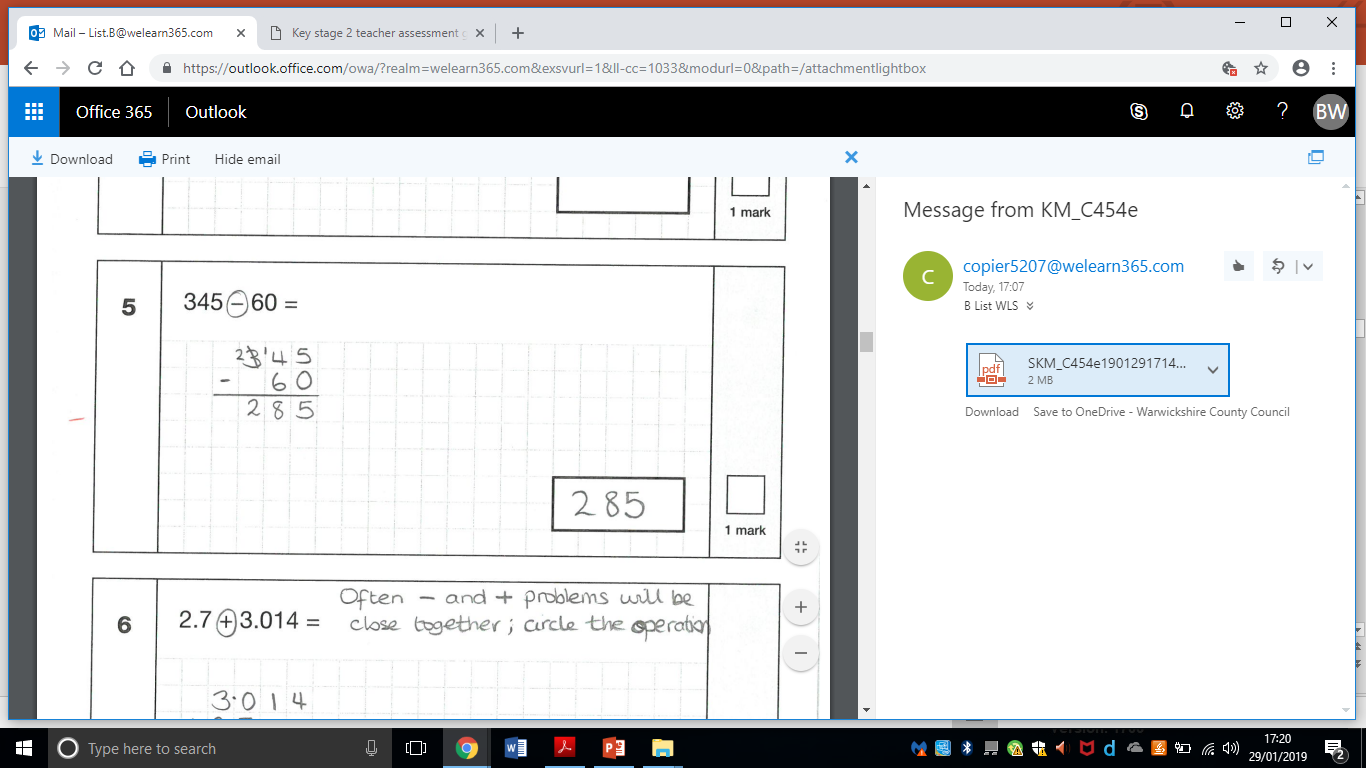 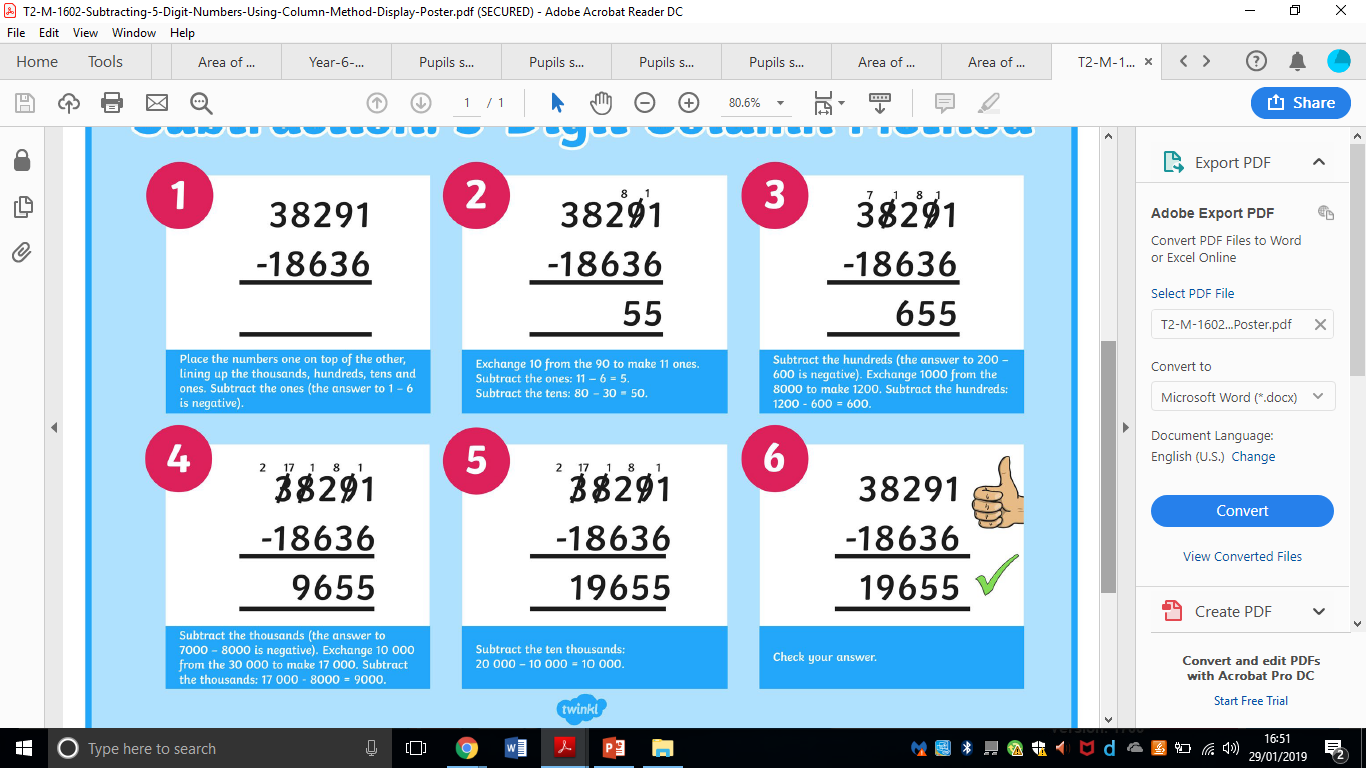 Addition and subtraction of decimal numbers - Column MethodQ2&3
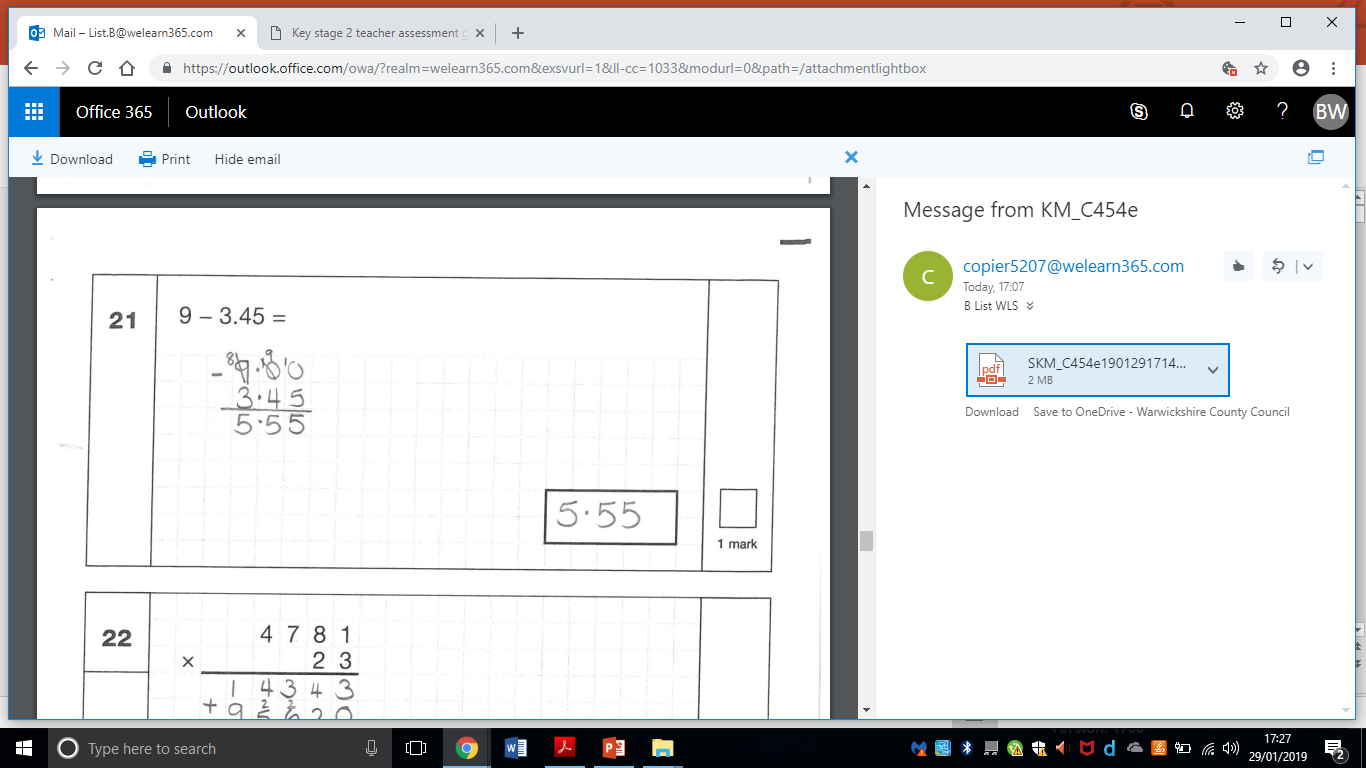 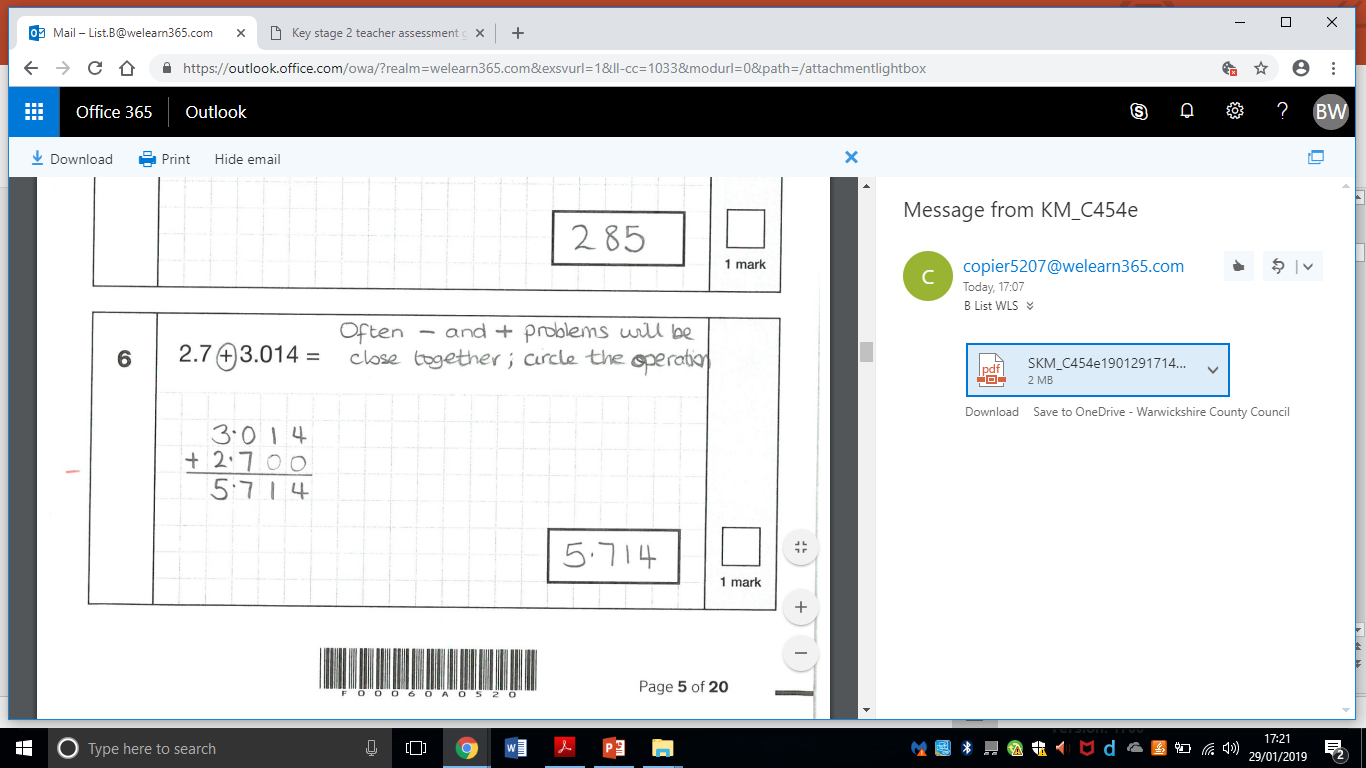 Understanding the place value within addition (partitioning)Q5
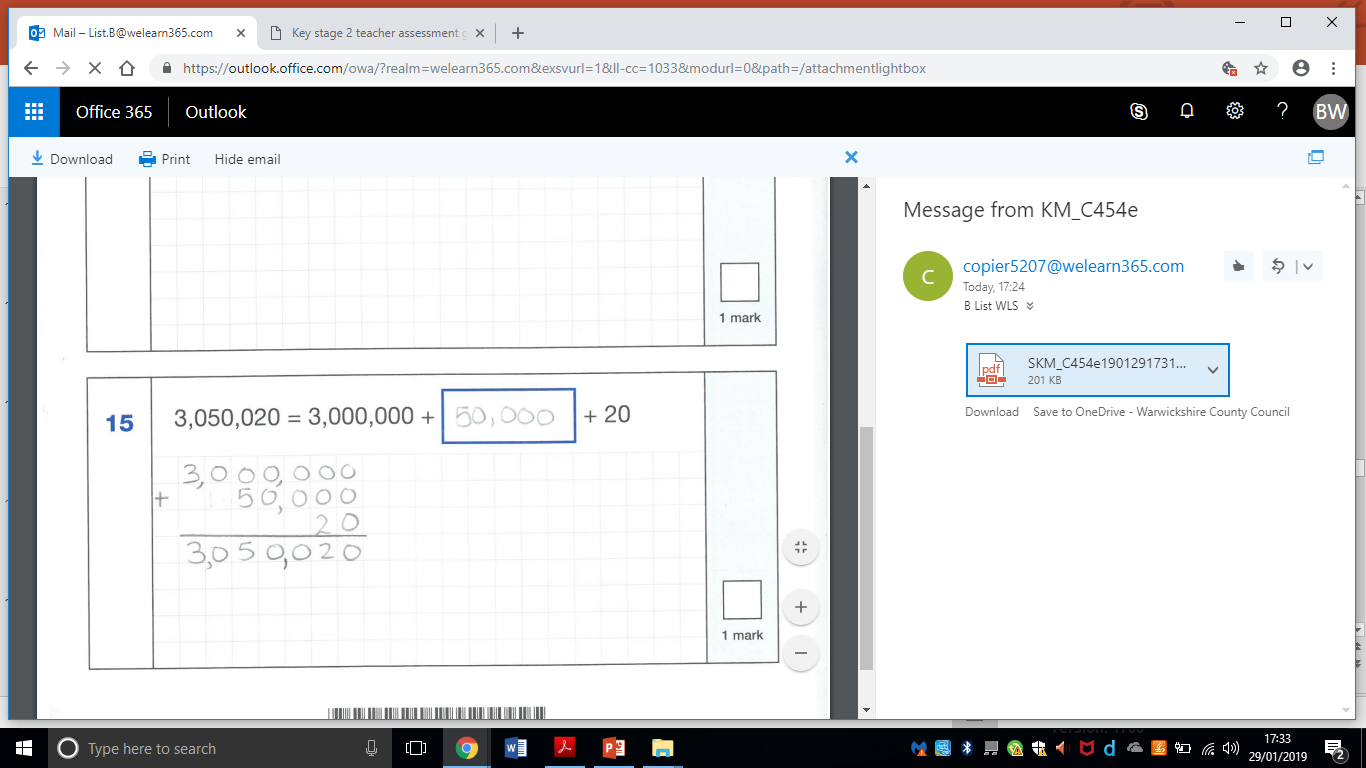 Multiplication of two numbers -long multiplication method
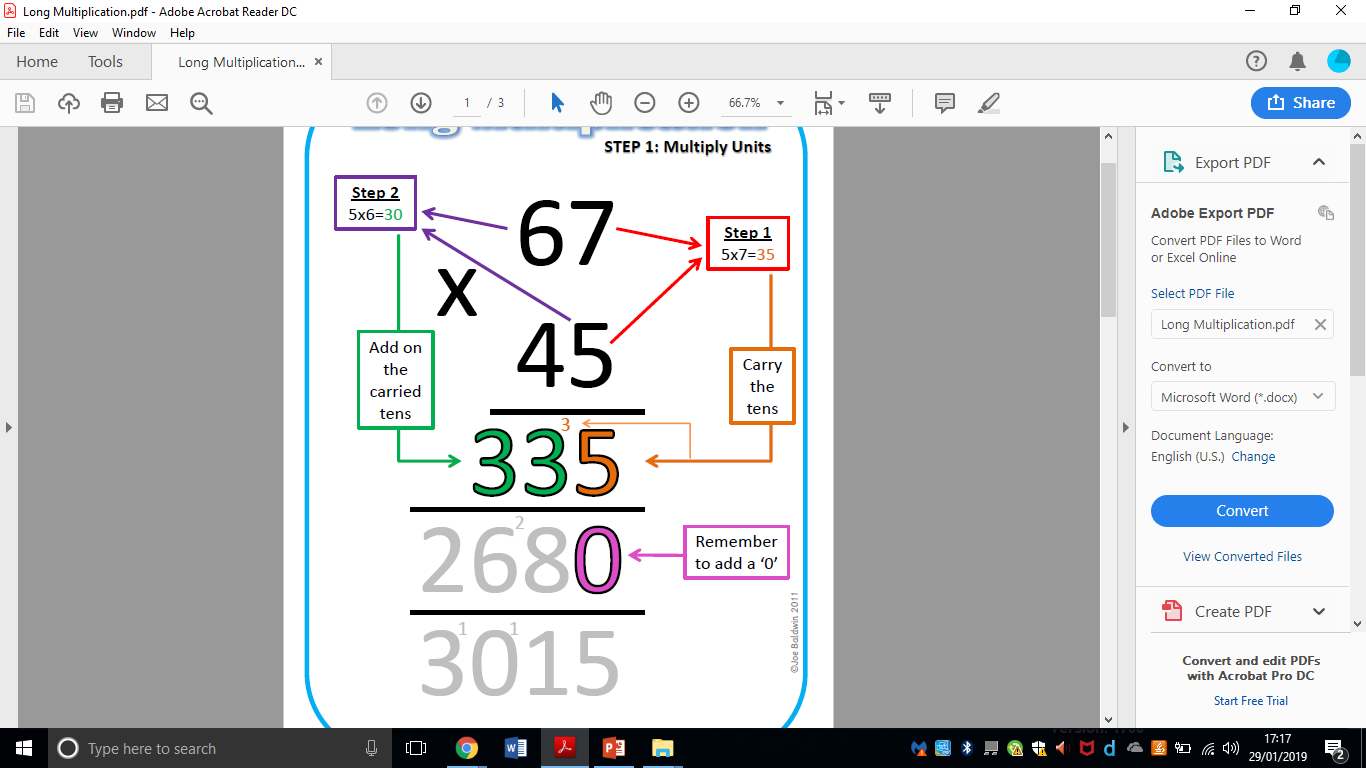 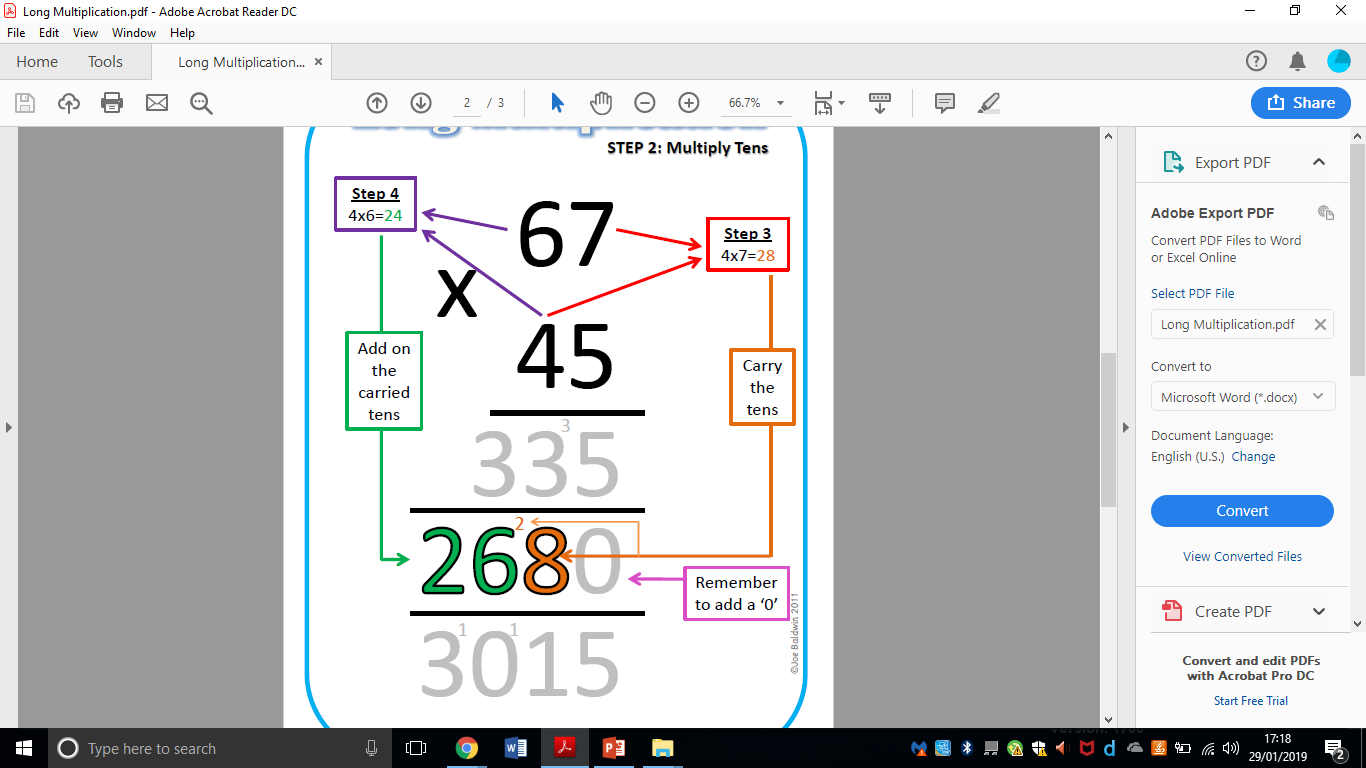 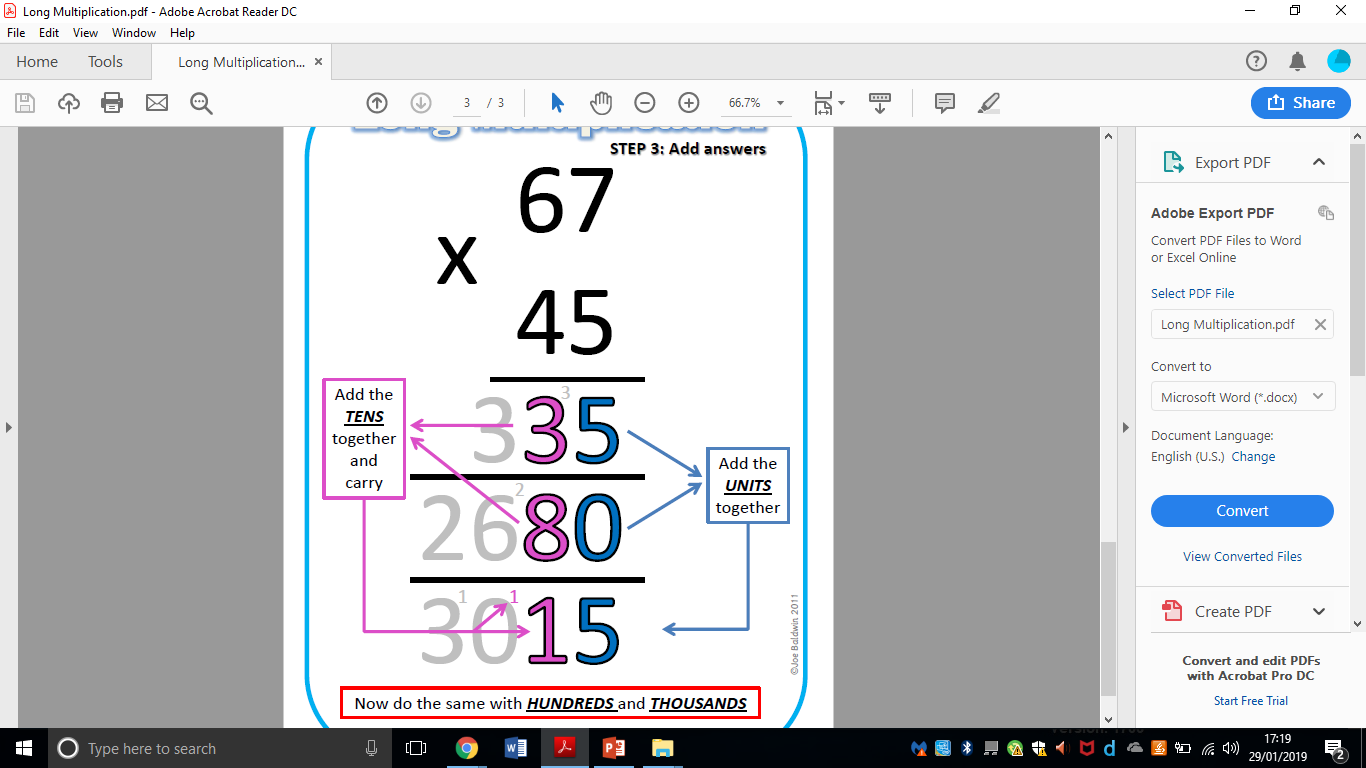 Multiplication of two numbers - long multiplication methodQ6
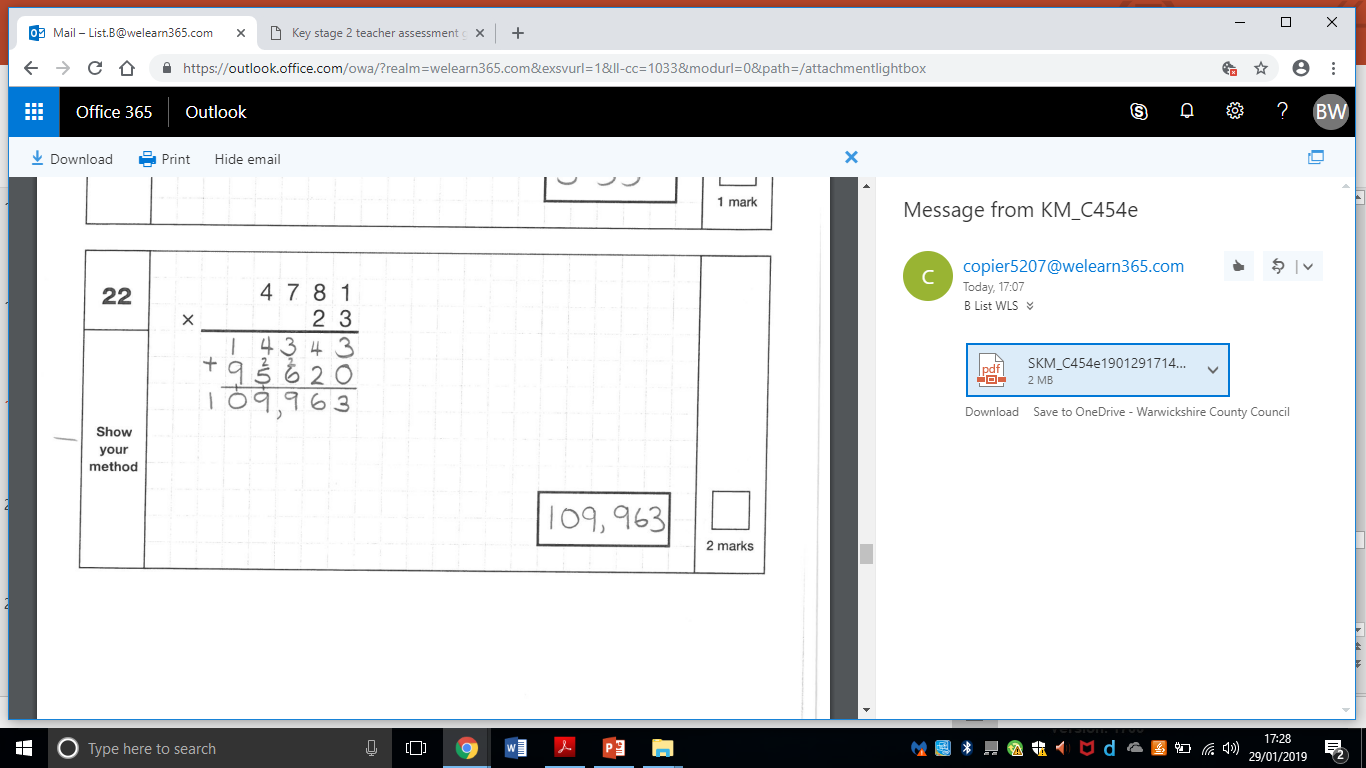 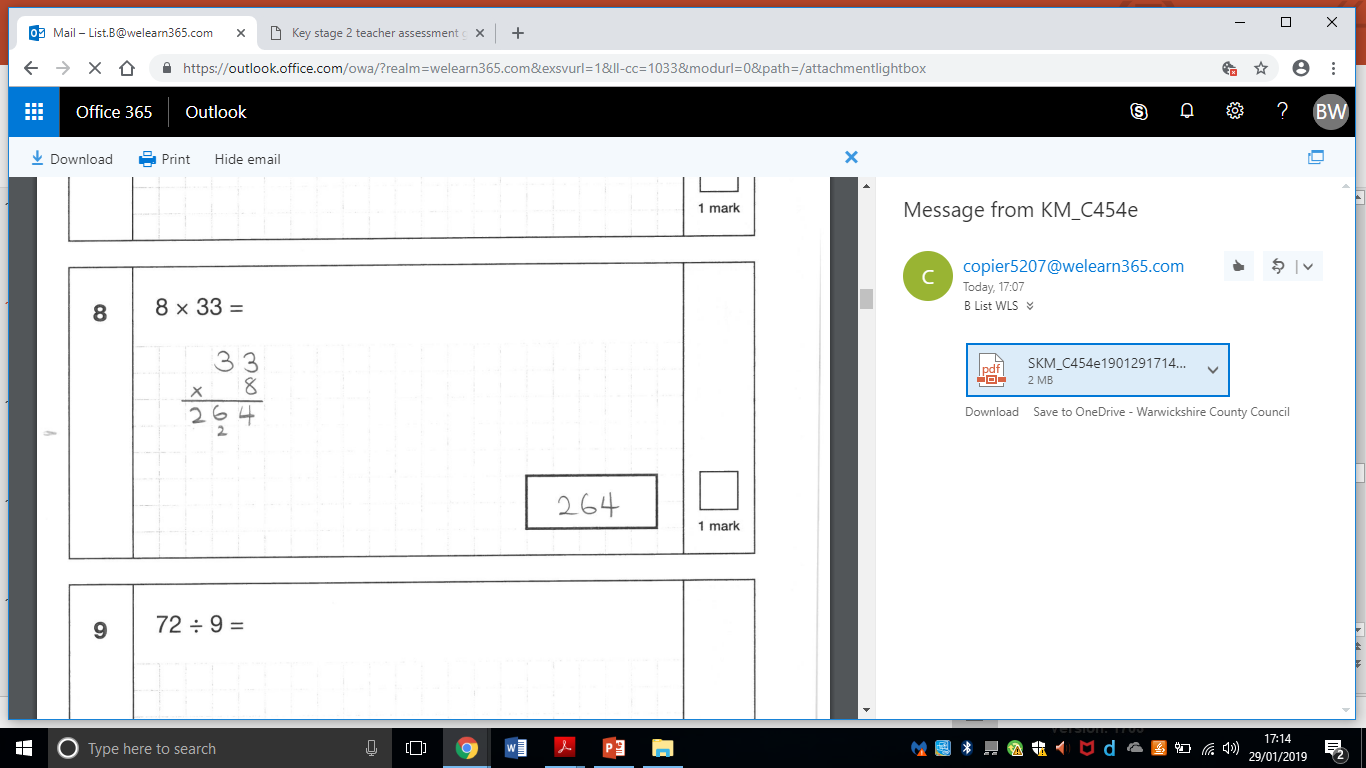 Multiplying and dividing by 10, 100 and 1000 -movement of digitsQ7 & 8
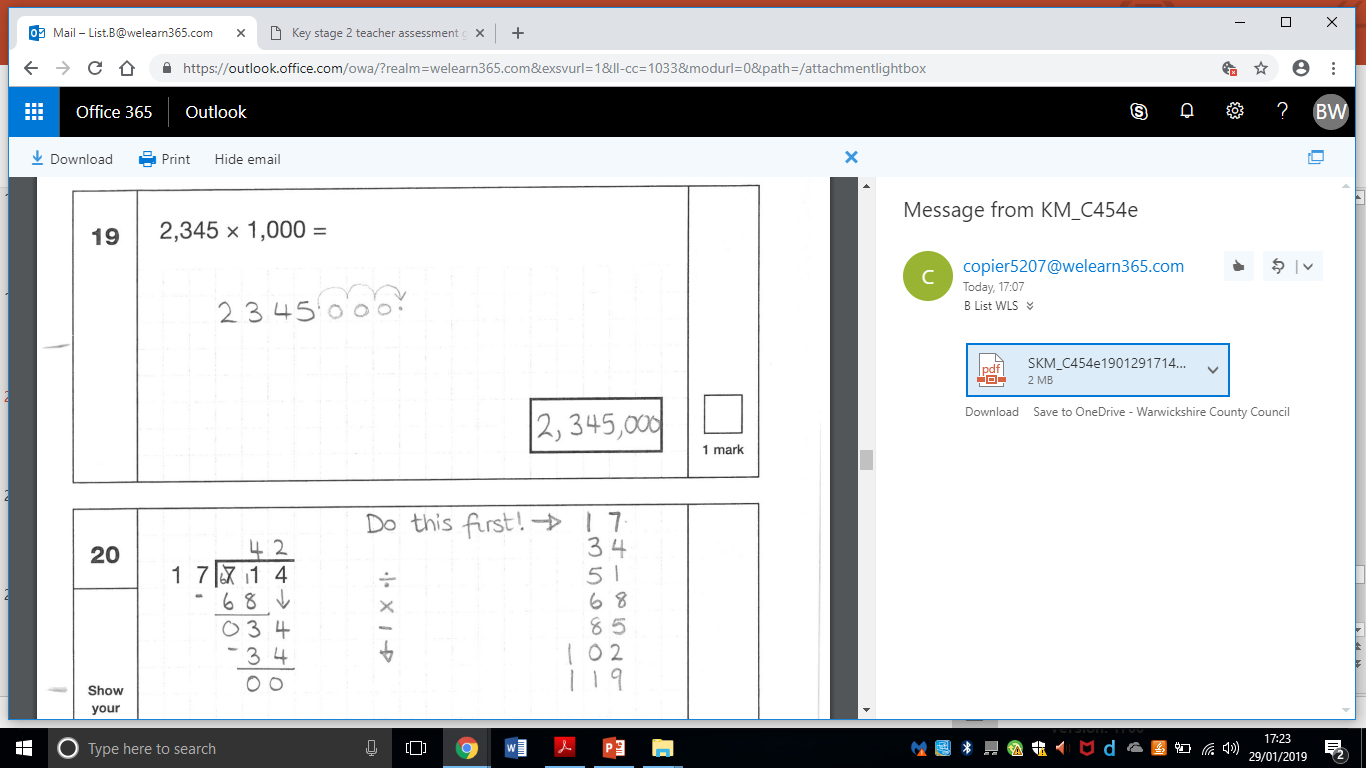 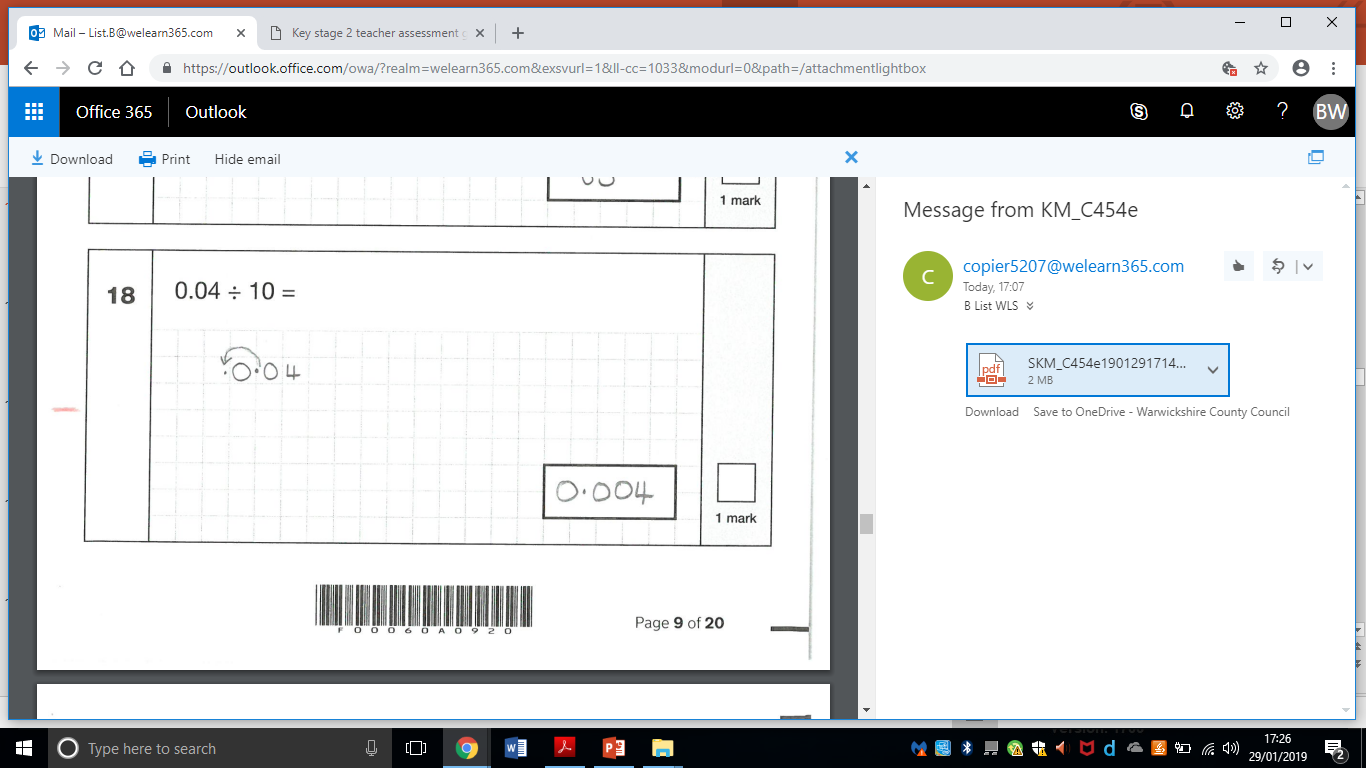 Division of a number using short divisionQ9
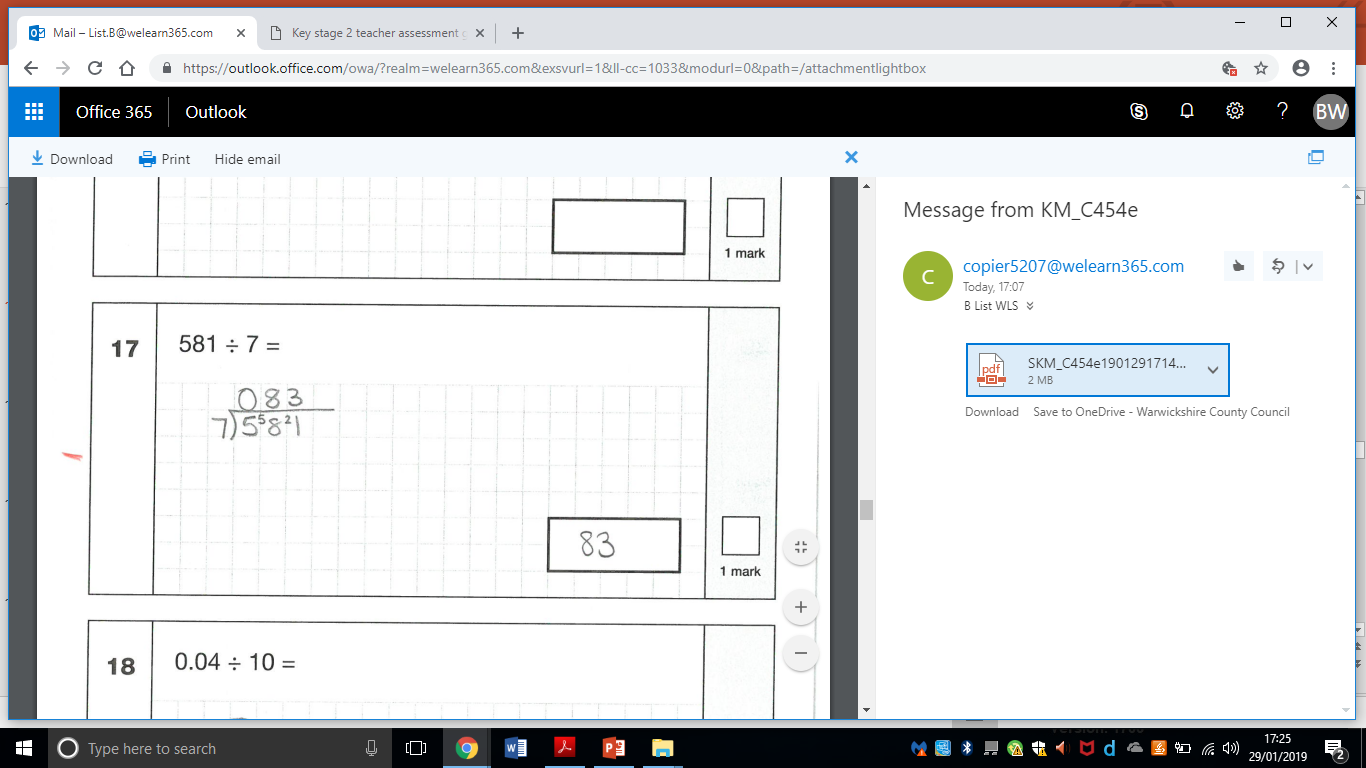 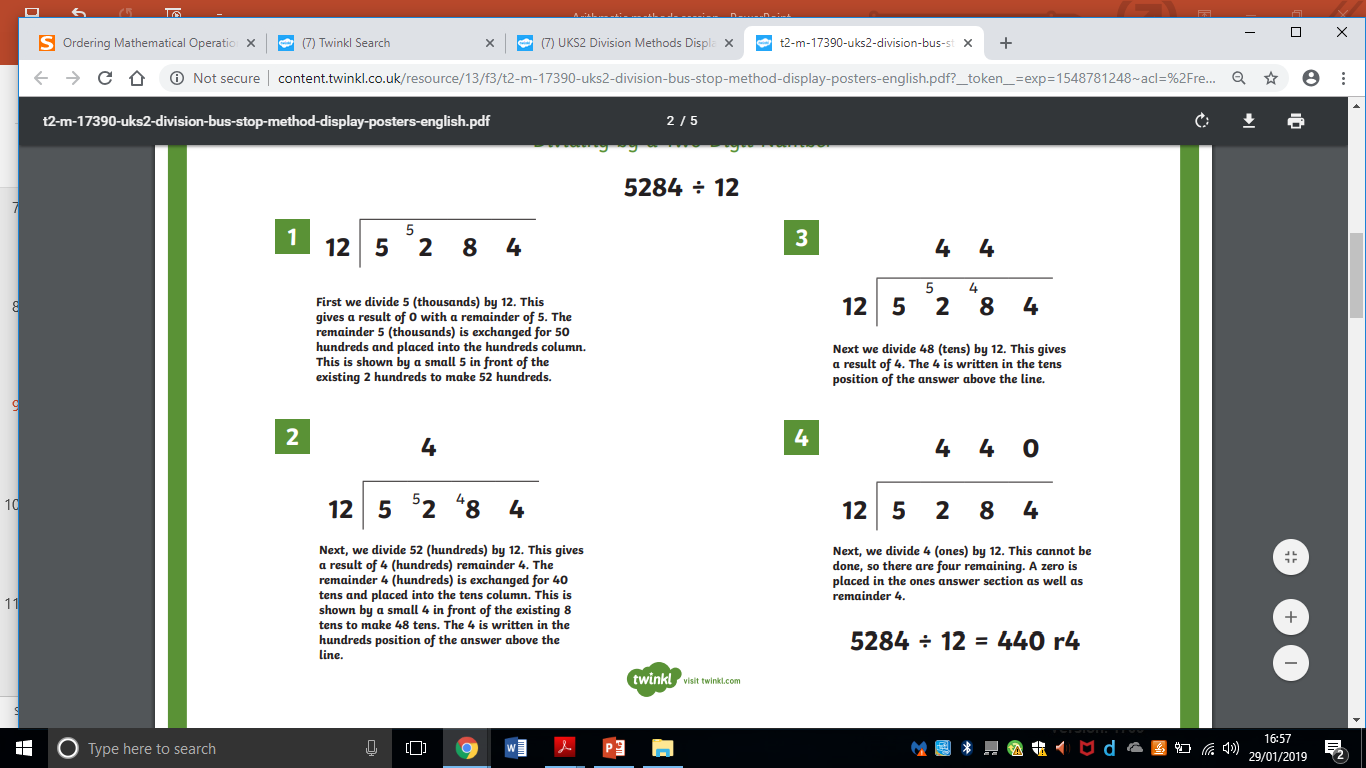 Division of a number giving a decimal answer (short division)Q10
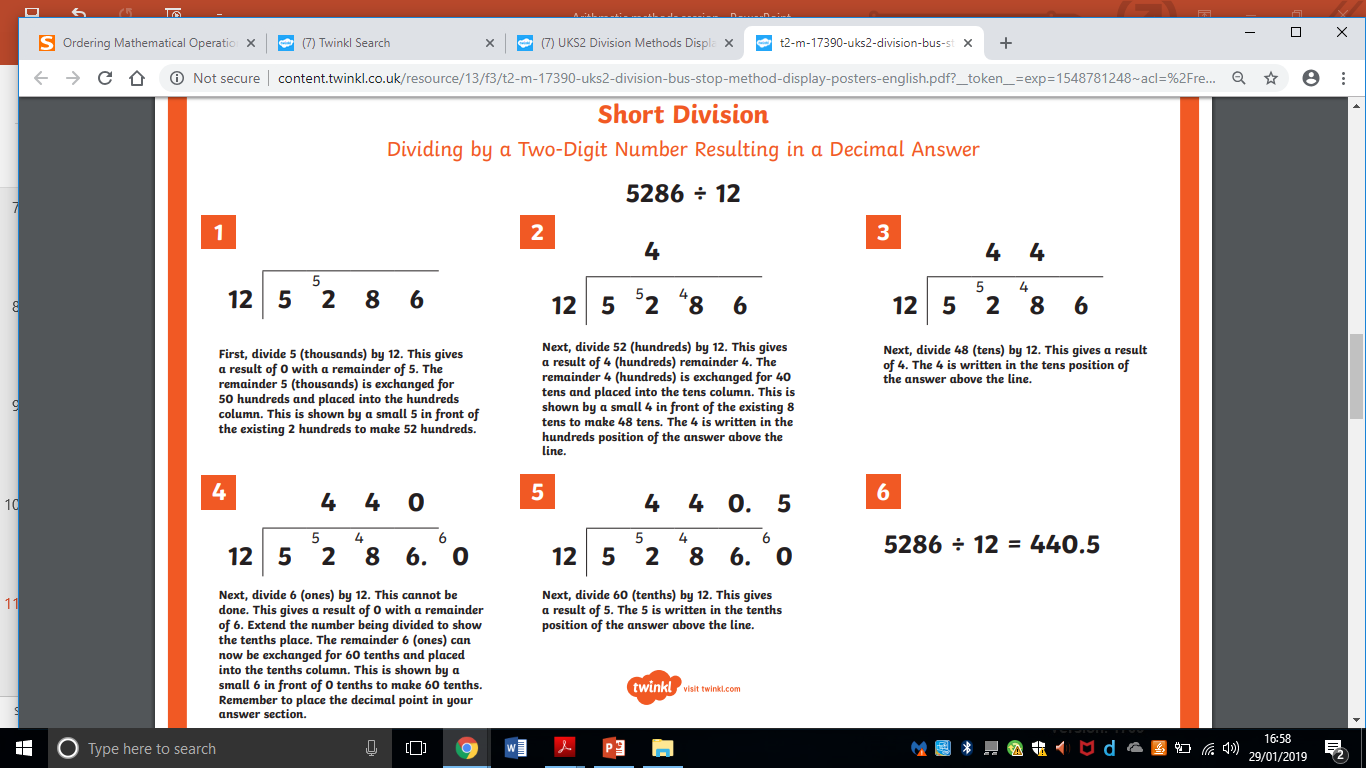 Division of a number by a 2-digit number - long division
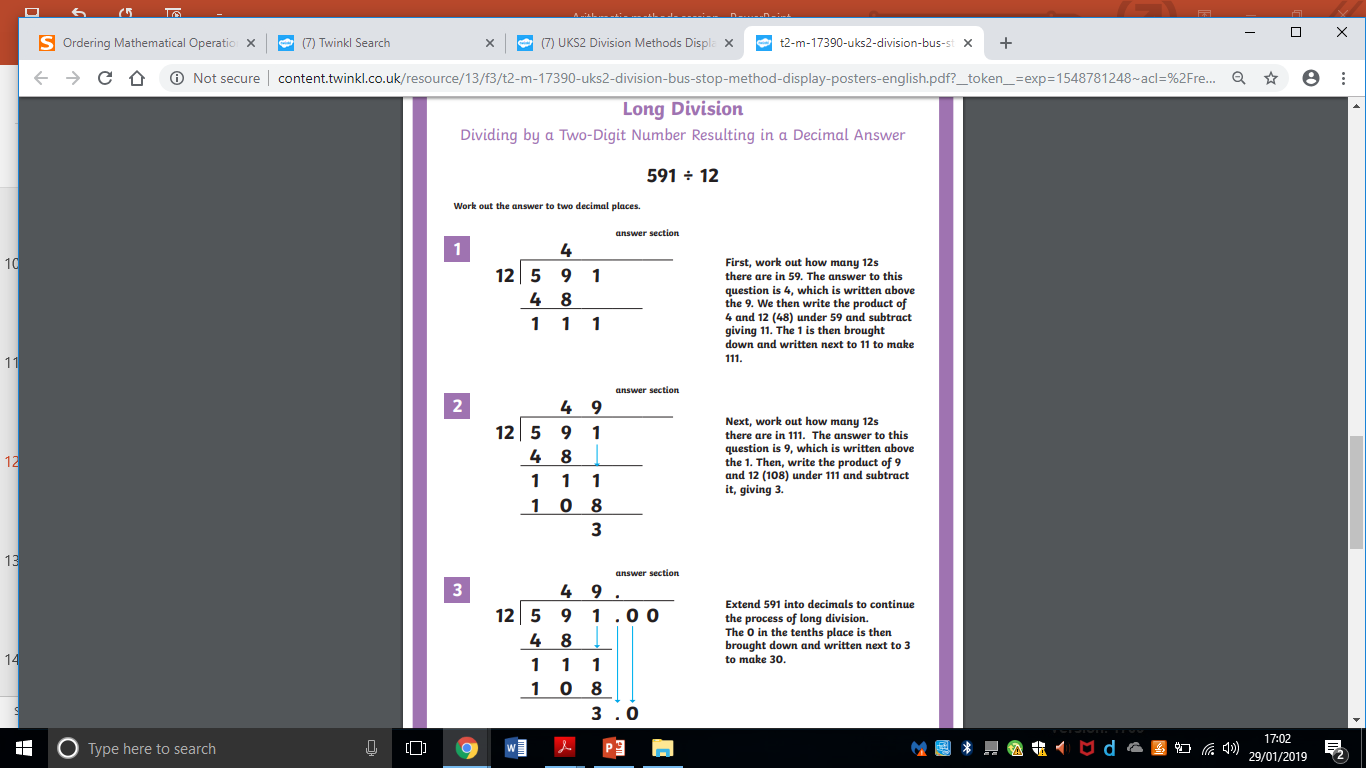 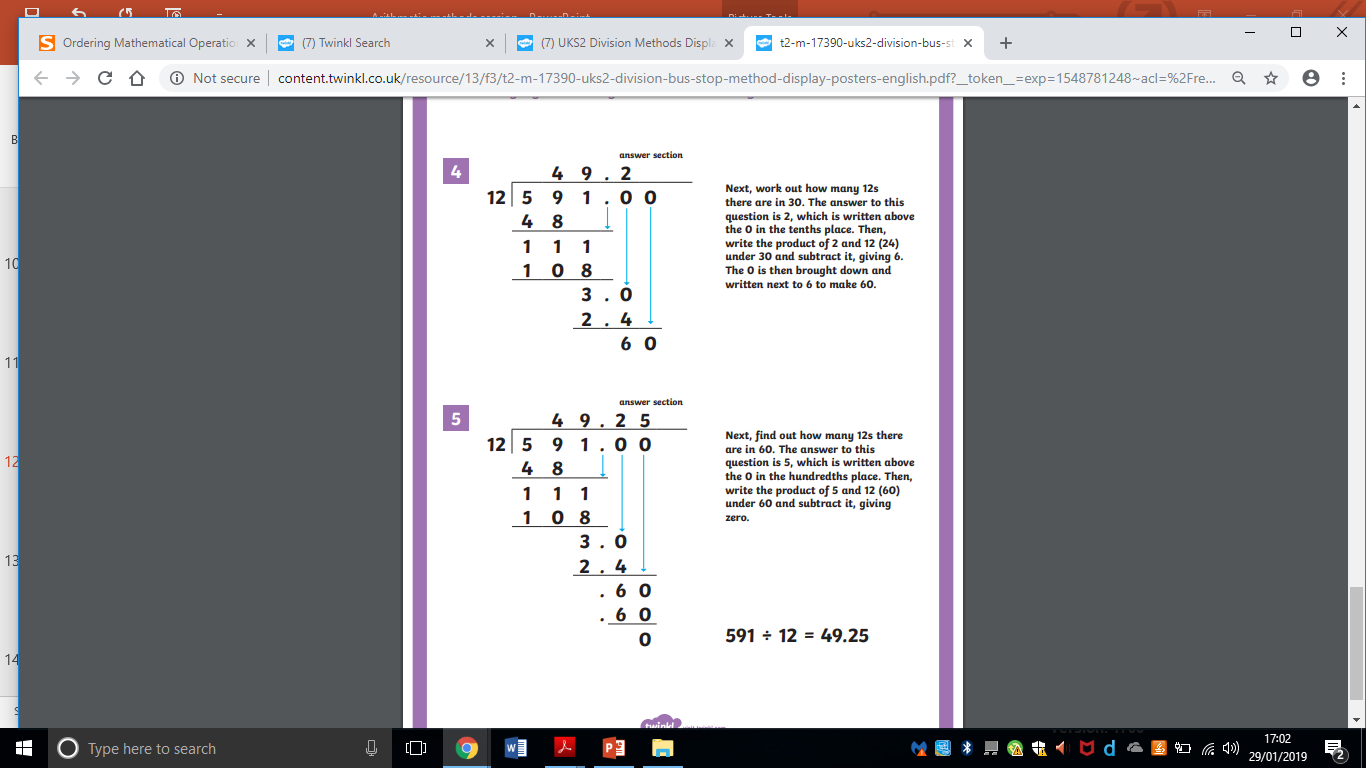 Division of a number by a 2-digit number - long divisionQ11
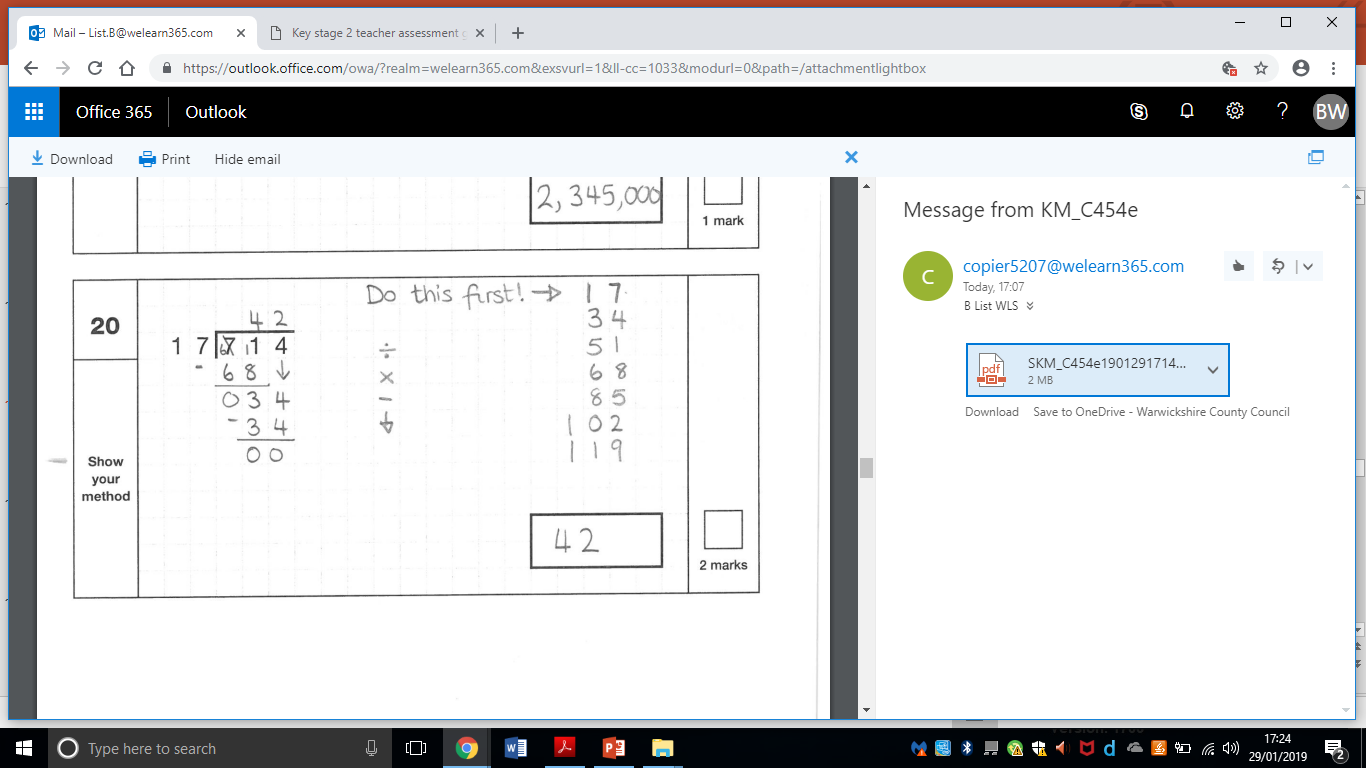 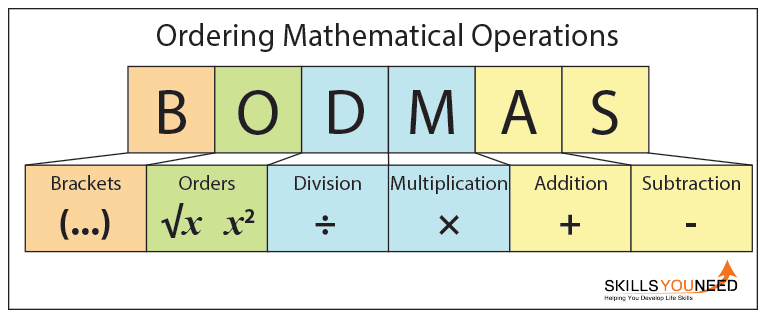 Q12
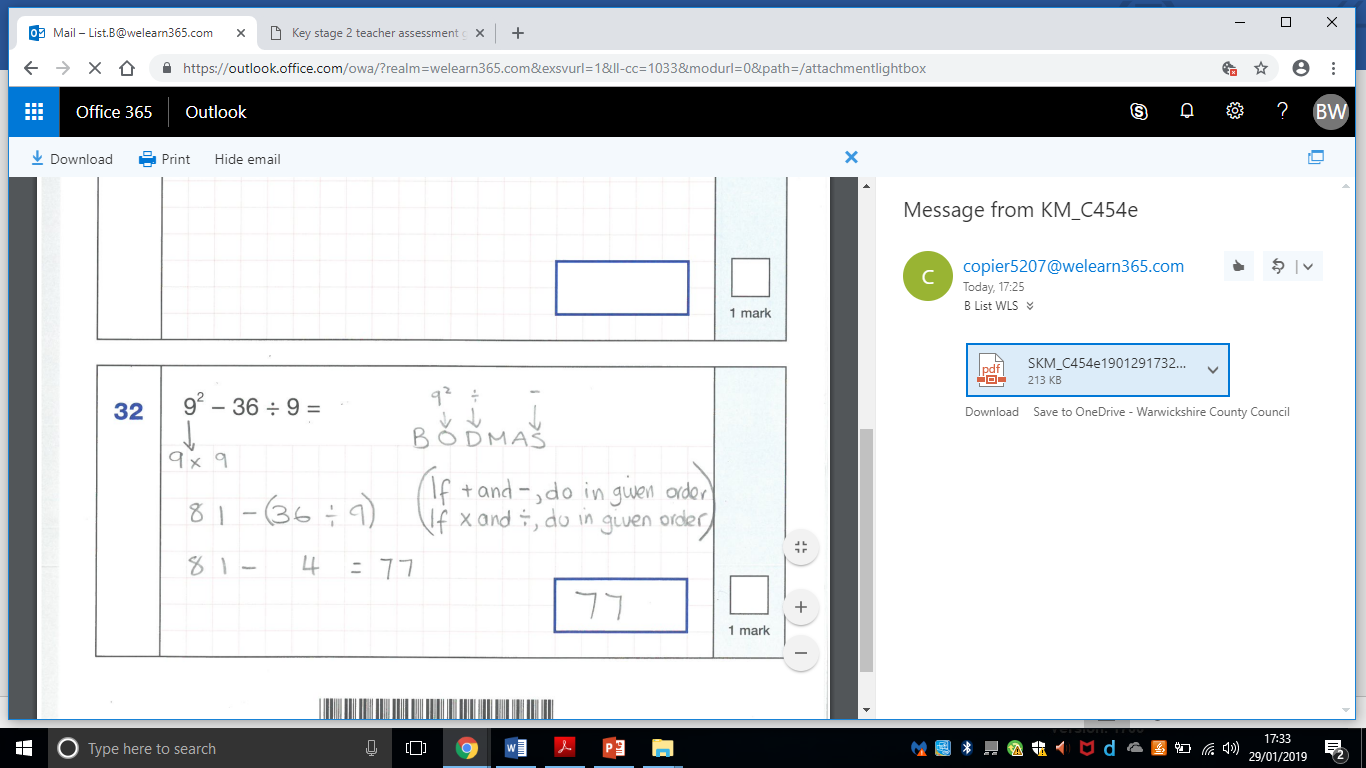 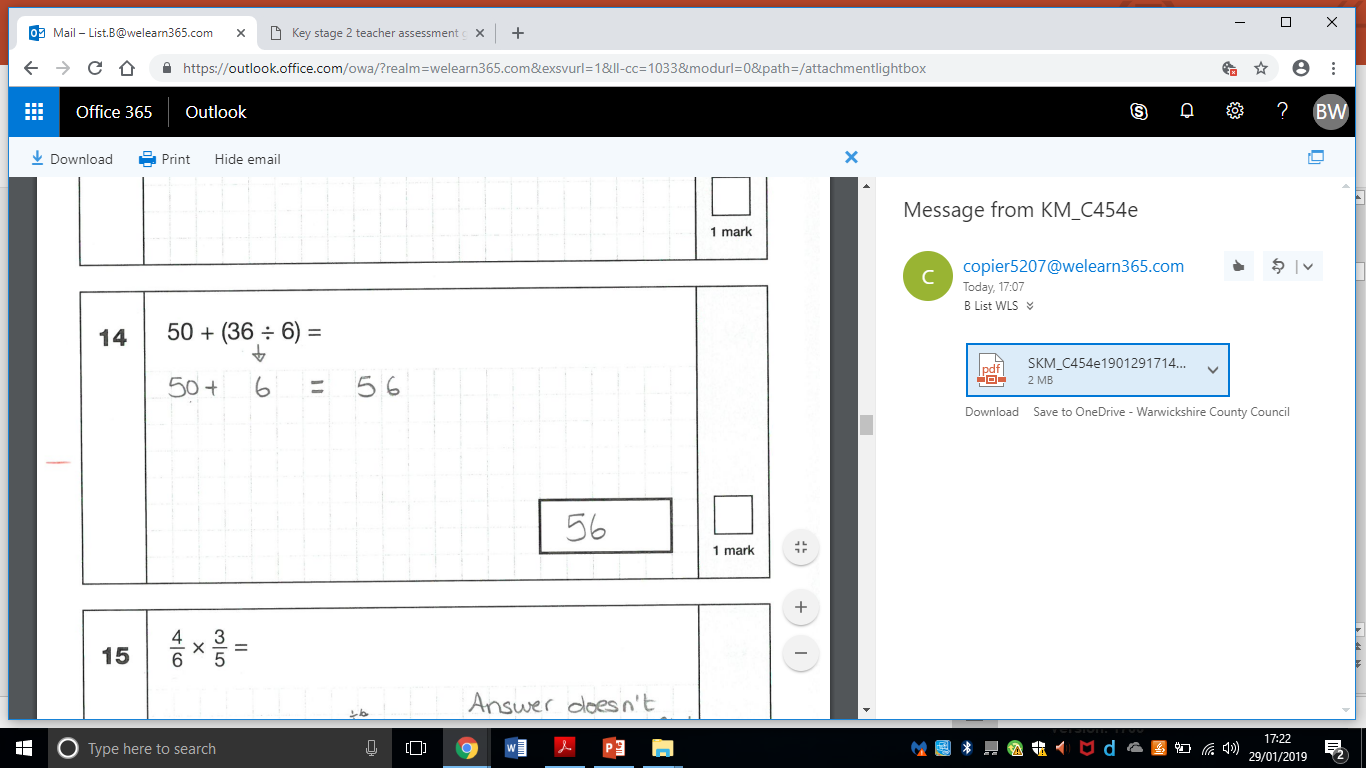 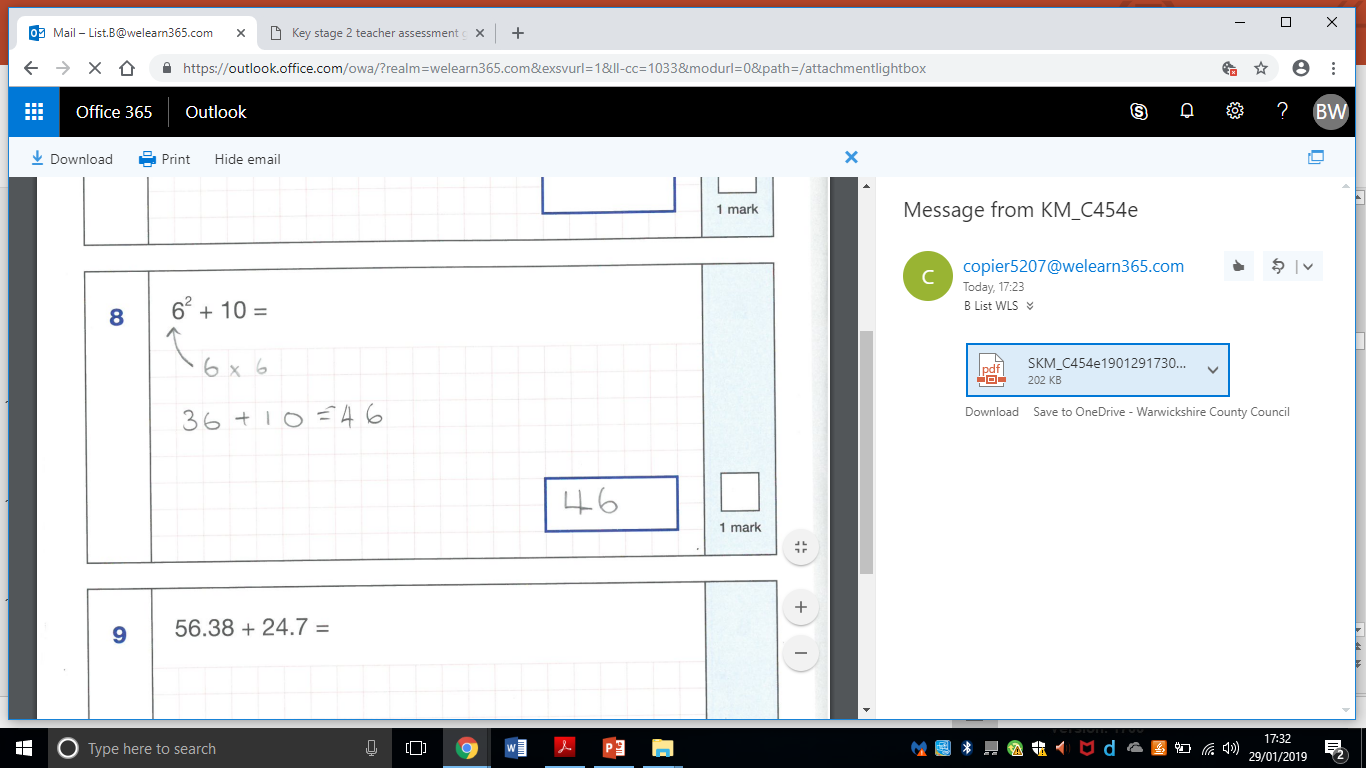 Find a percentage of an amountQ13
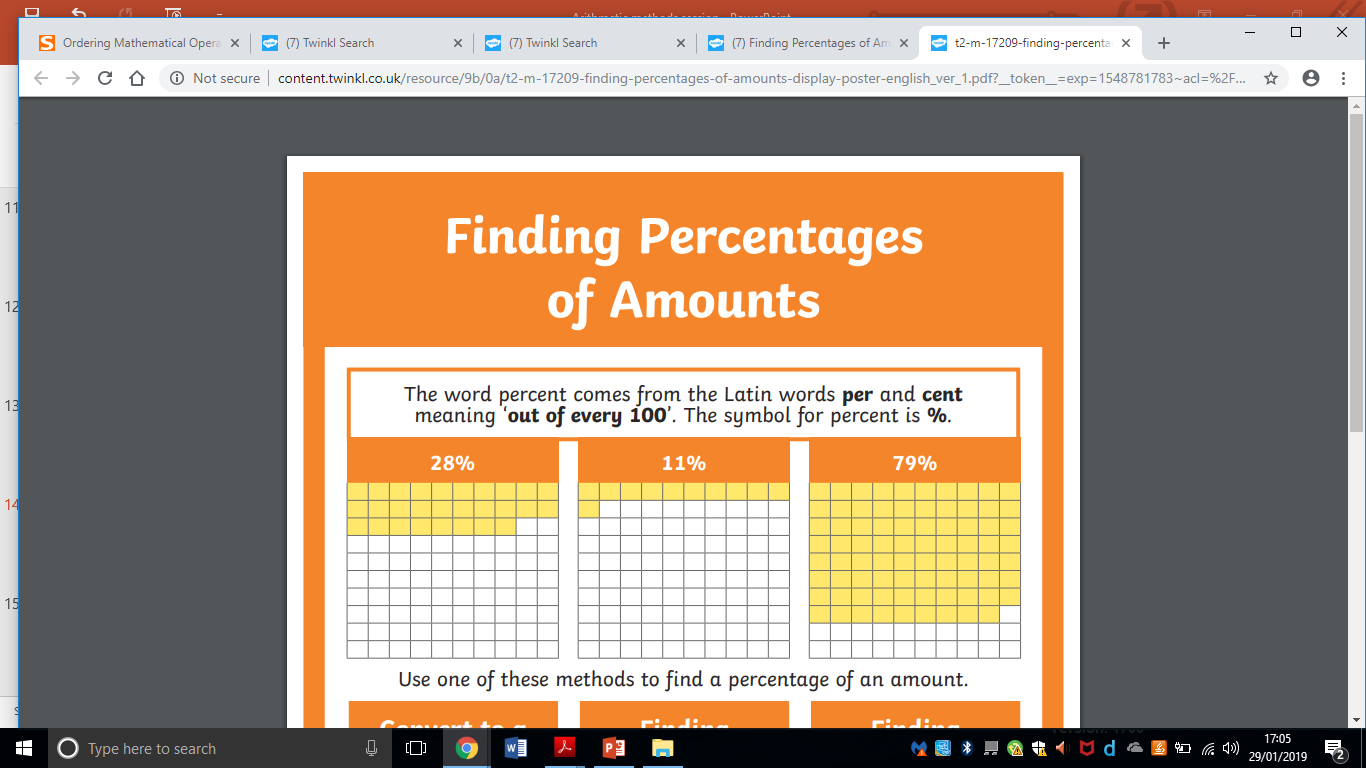 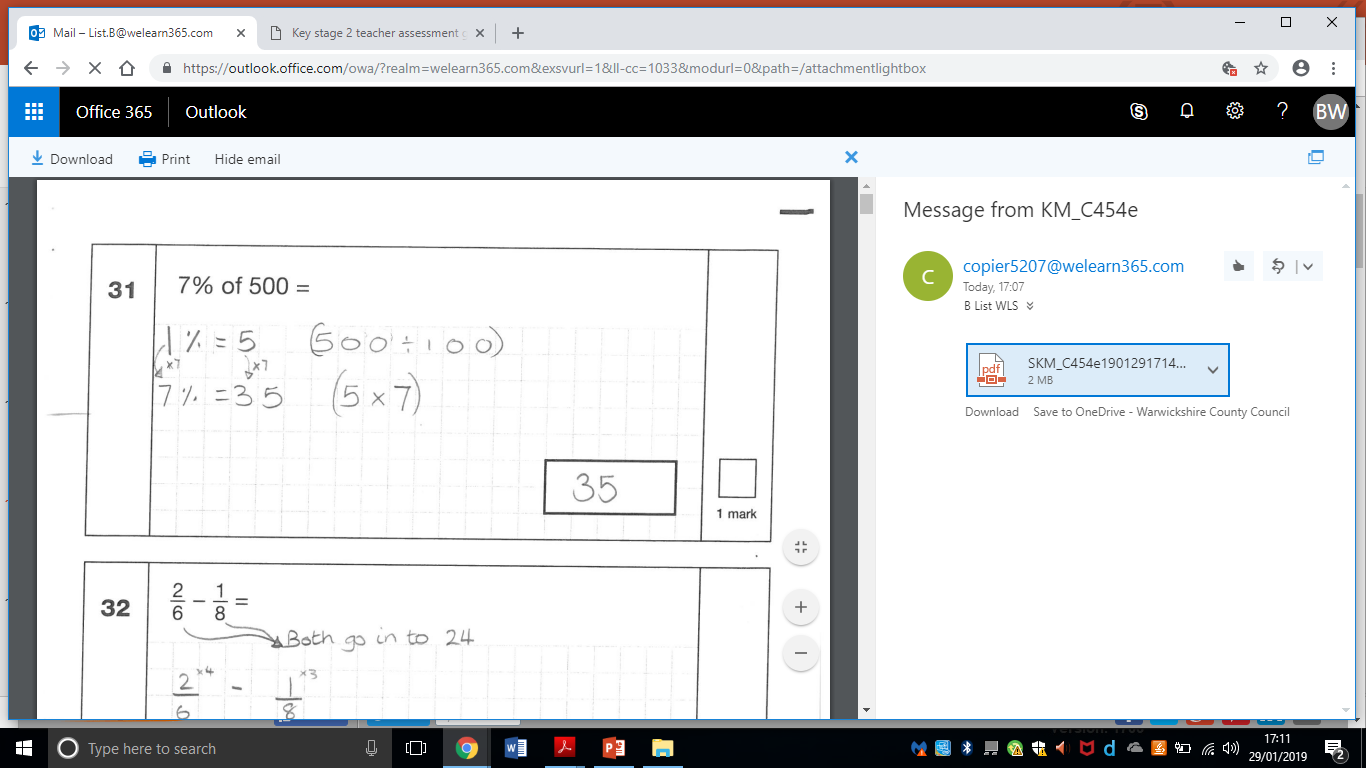 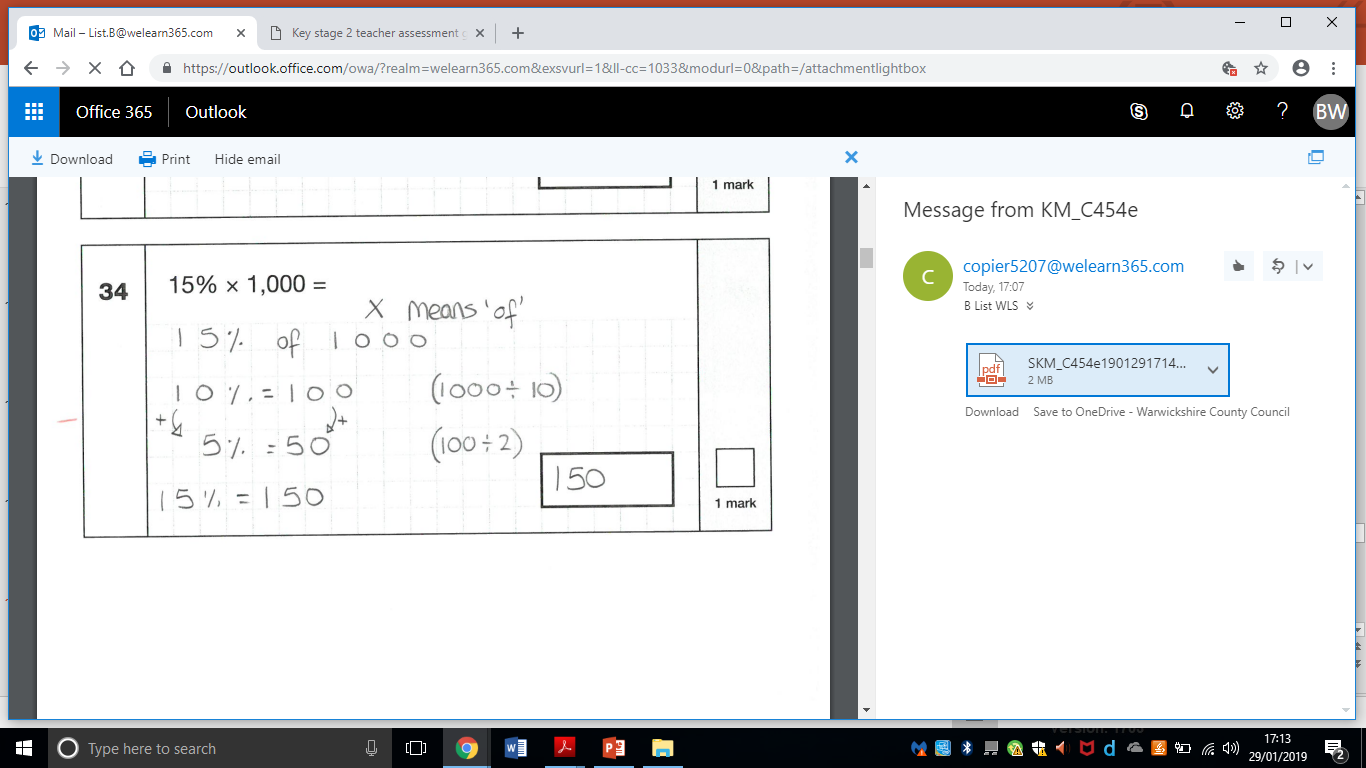 Find a fraction of a quantityQ14
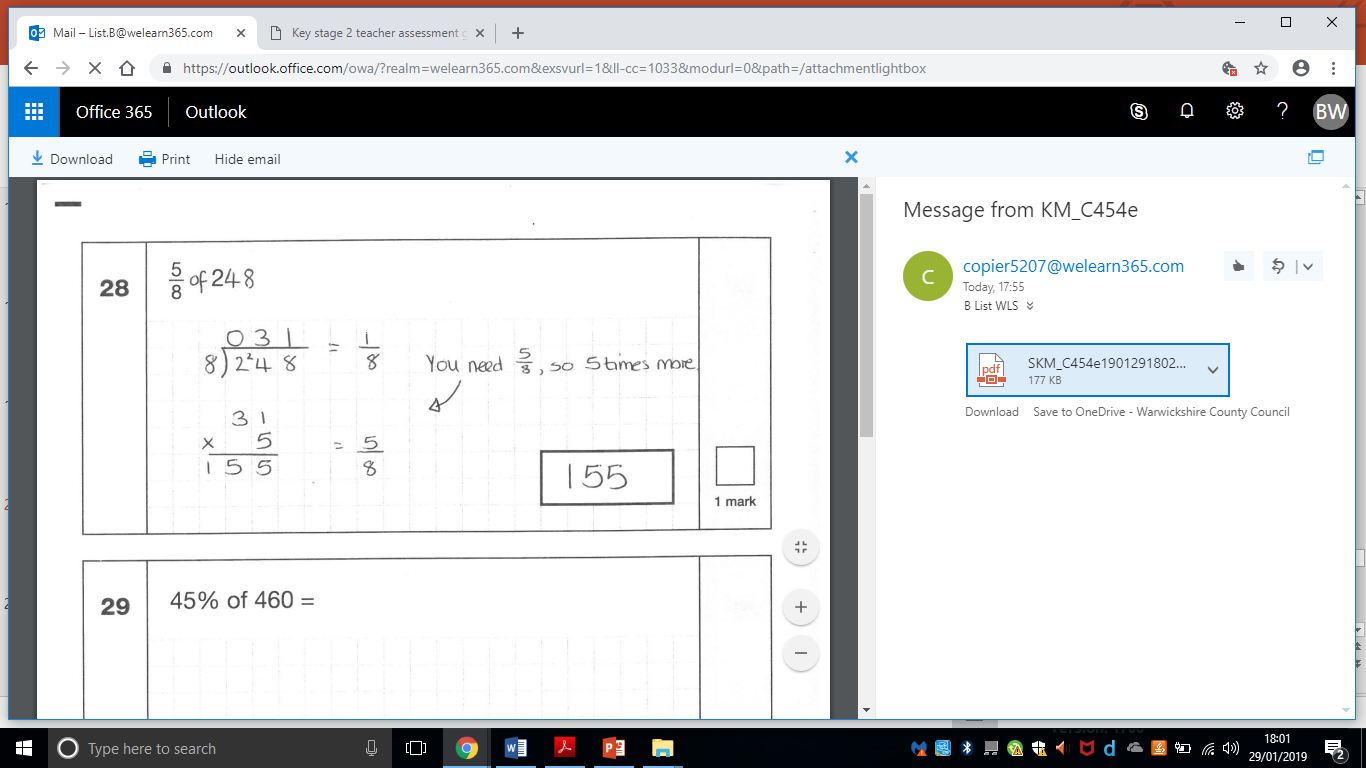 Add and subtract fractions with the same denominatorQ15 & 16
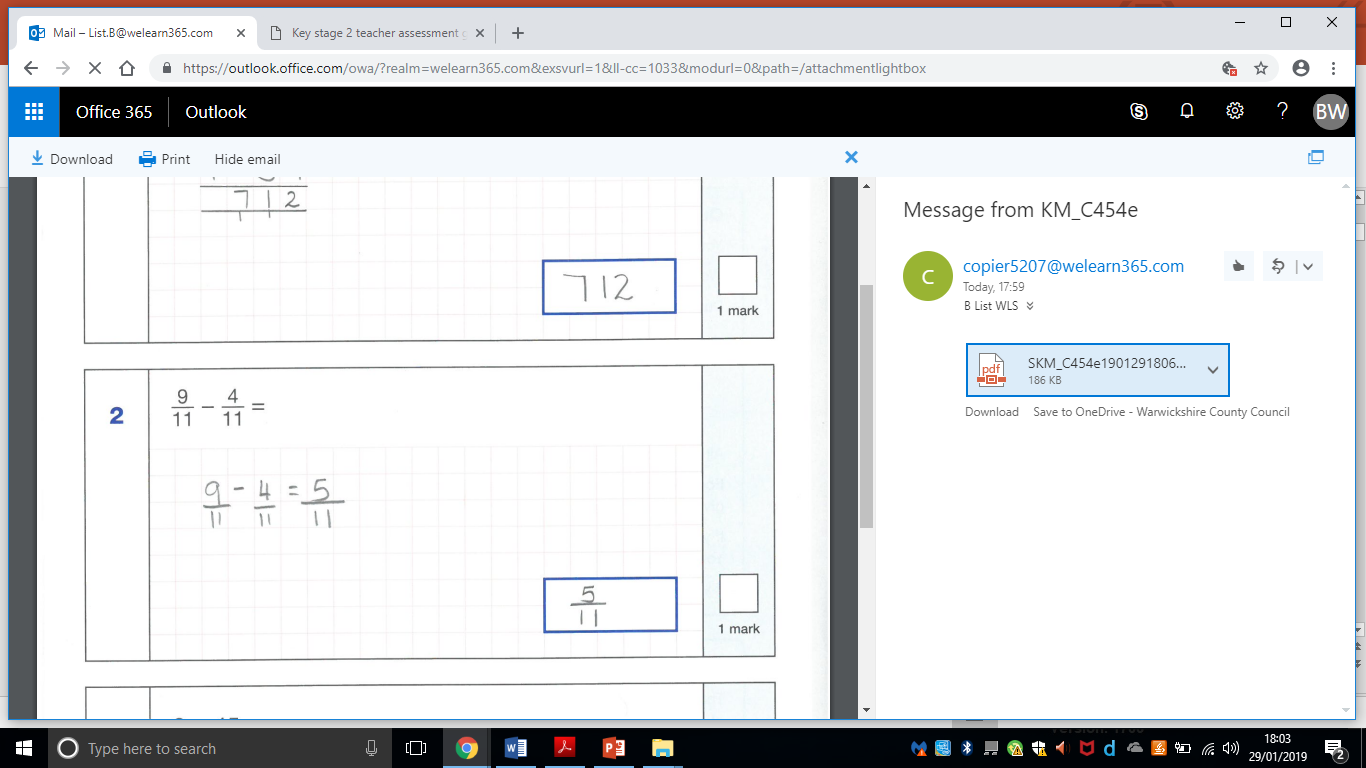 Add and subtract fractions with different denominatorsQ17 & 18
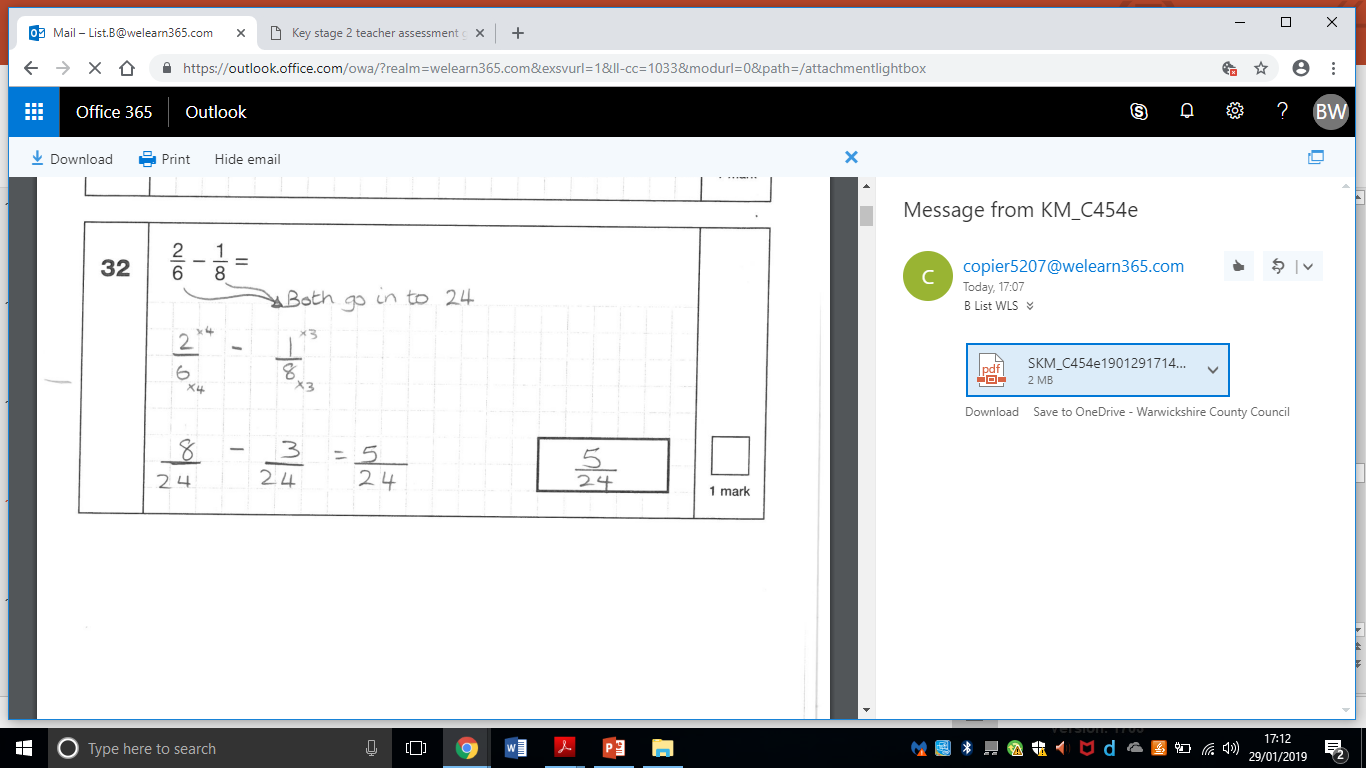 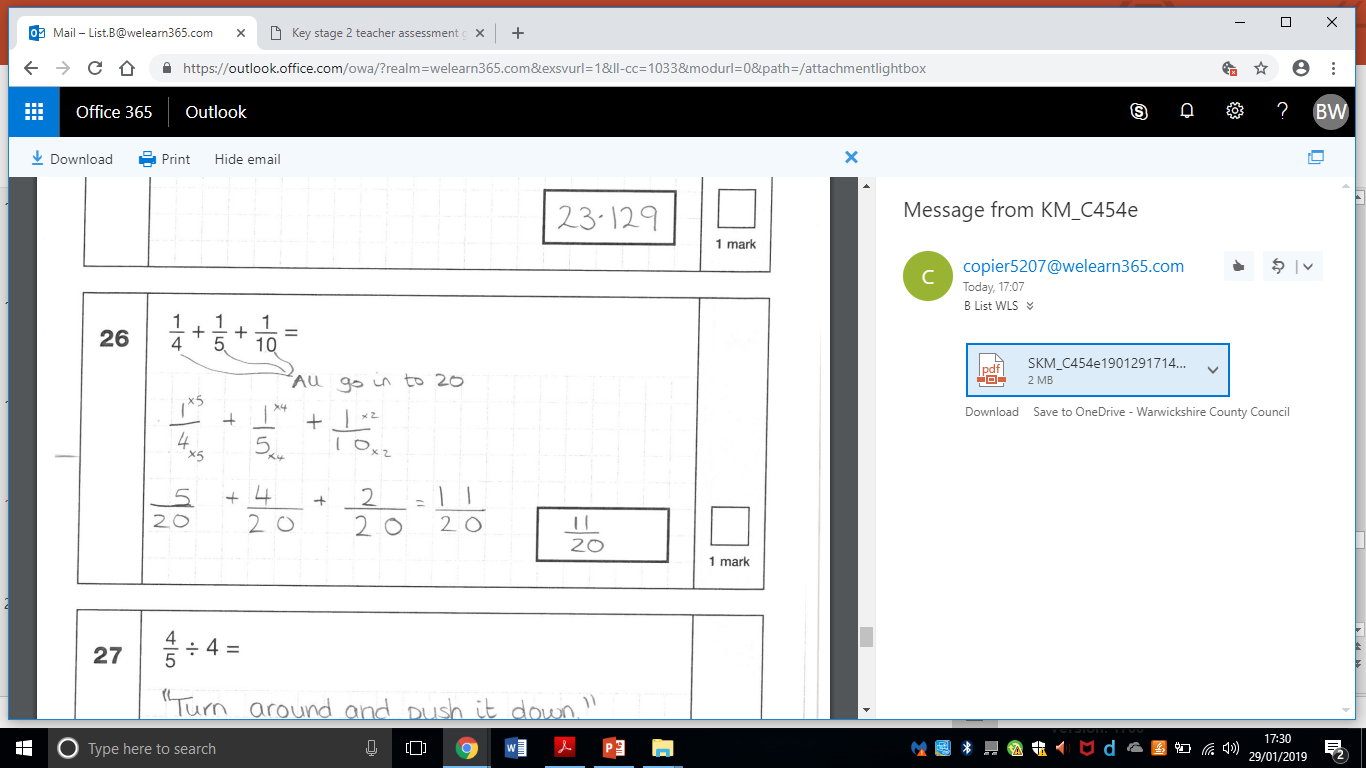 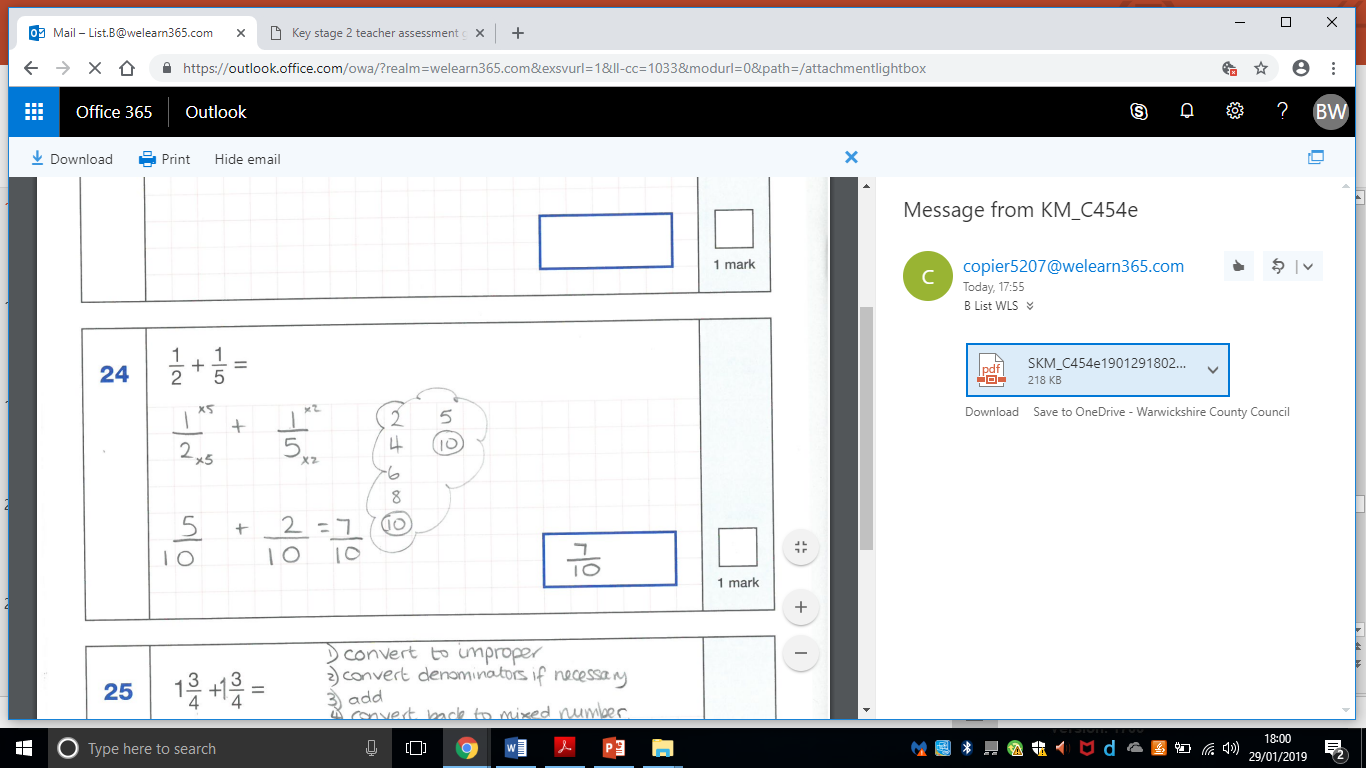 Add and subtract mixed number fractions Q19 & 20
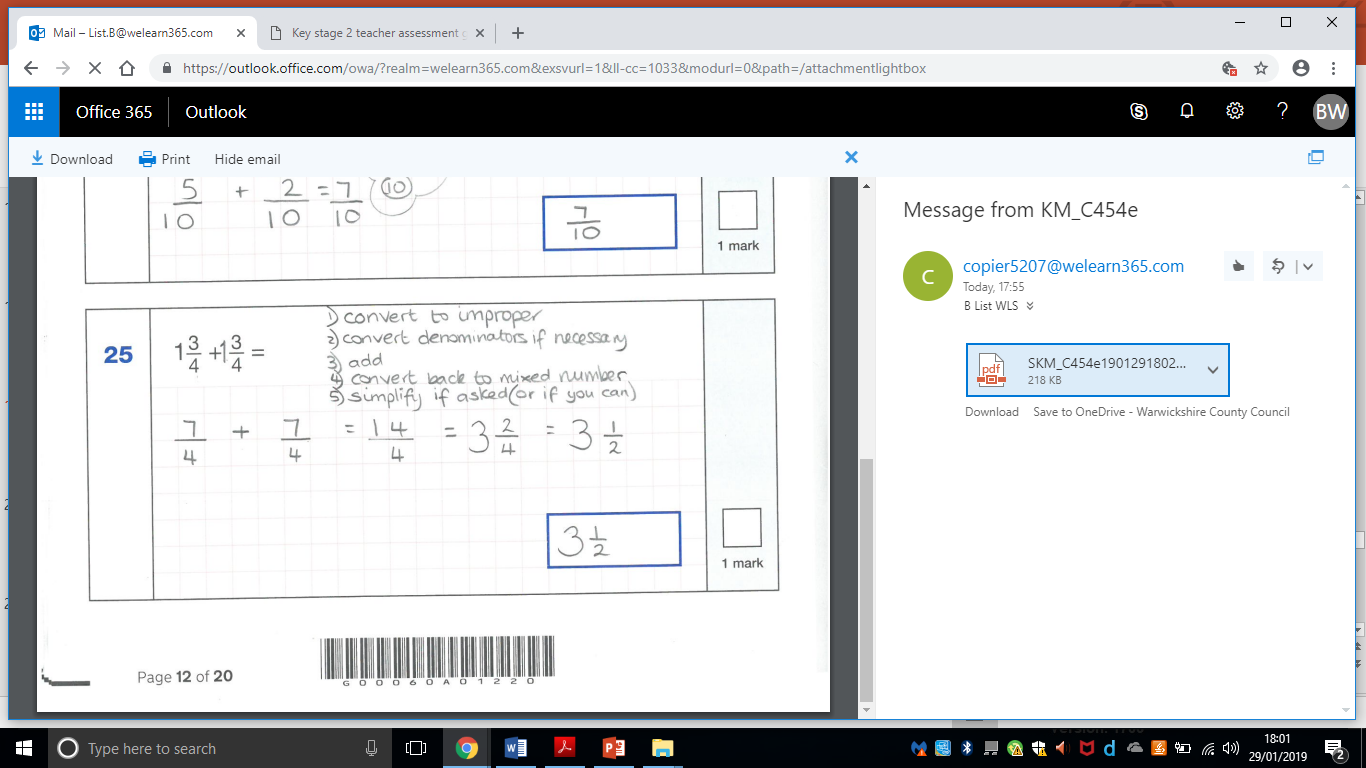 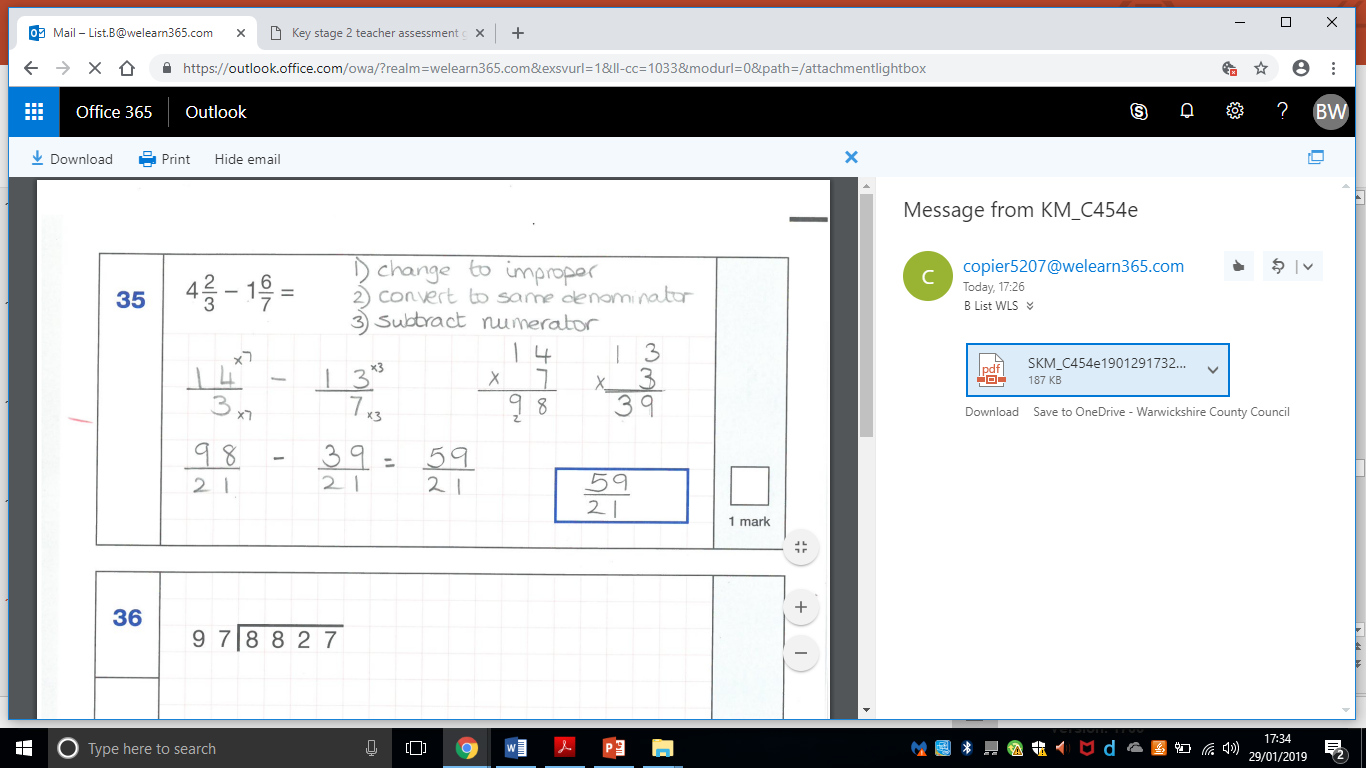 Multiply fractionsMultiply the numerator and the denominatorQ21
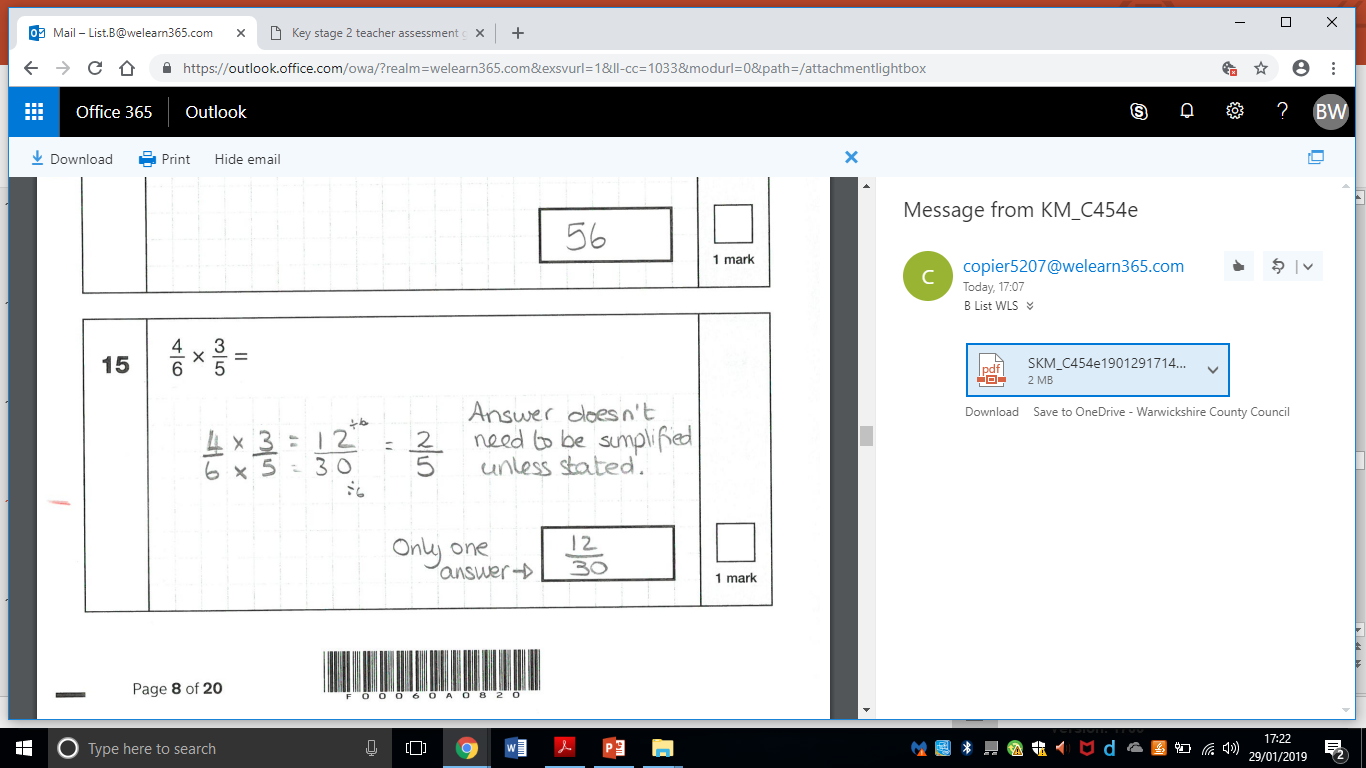 Multiplication of a mixed number by a whole numberQ22
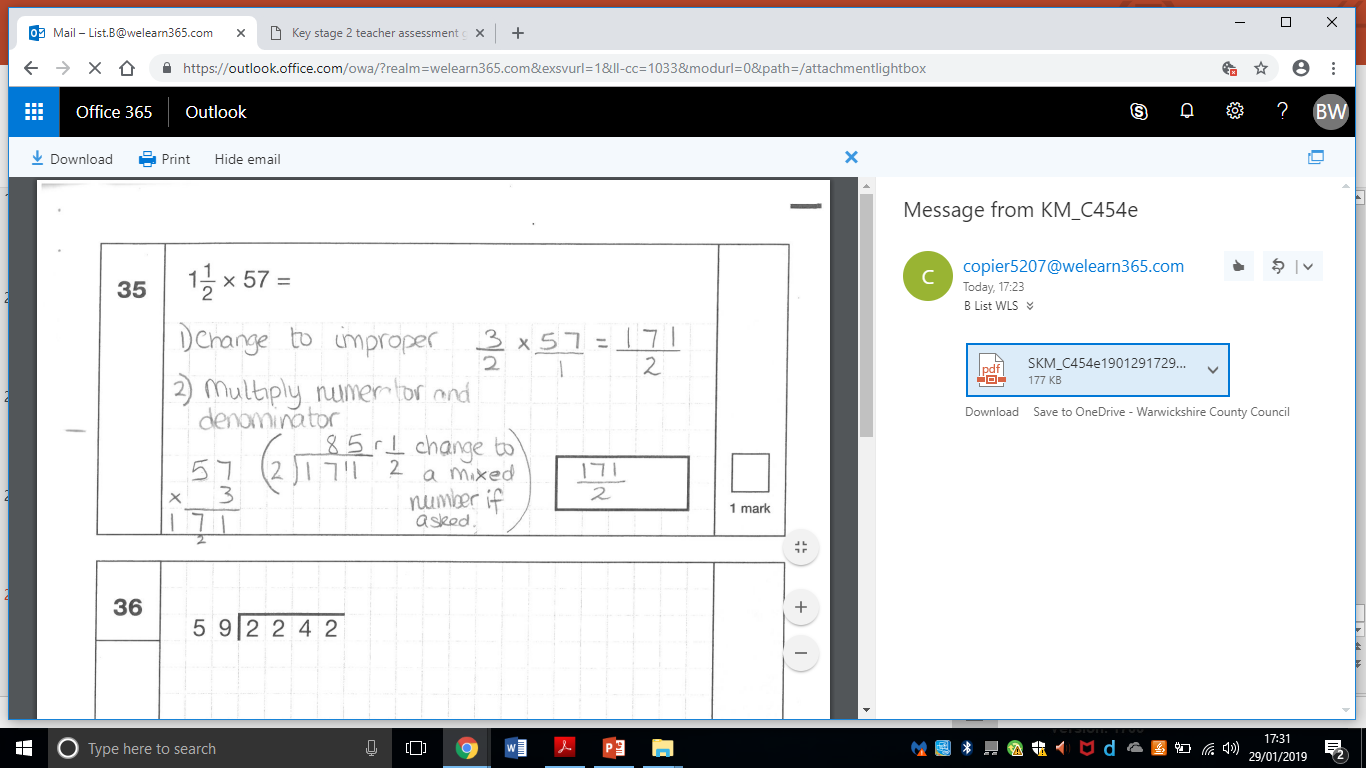 ** Some children may find it easier (dependent on the question) to find 1 lot of the number (e.g. 1 x 57 = 57) and then ½ of the number (e.g. ½ x 57 = 28.5). Finally, add the two totals together (e.g. 57 + 28.5 = 85.5)
Multiply a fraction by an integerQ23
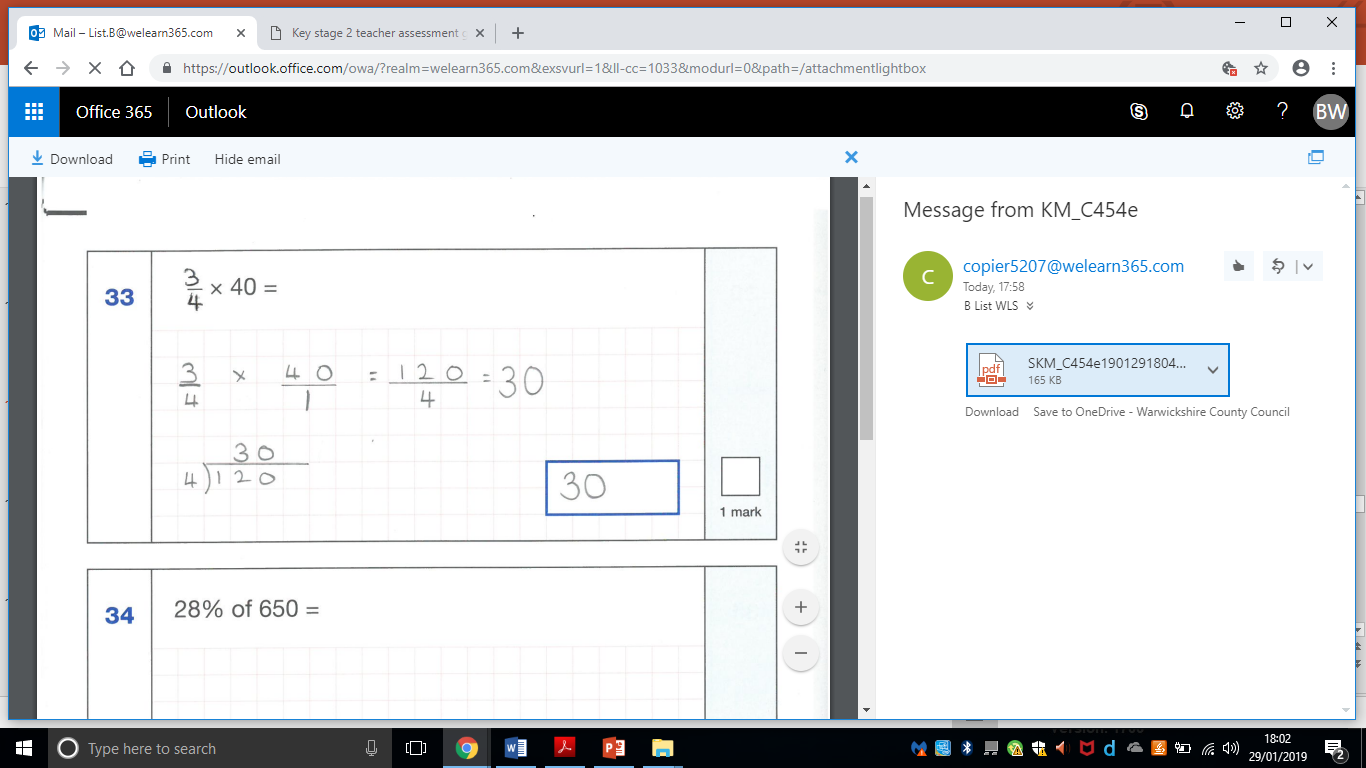 Divide a fraction by an integerQ24
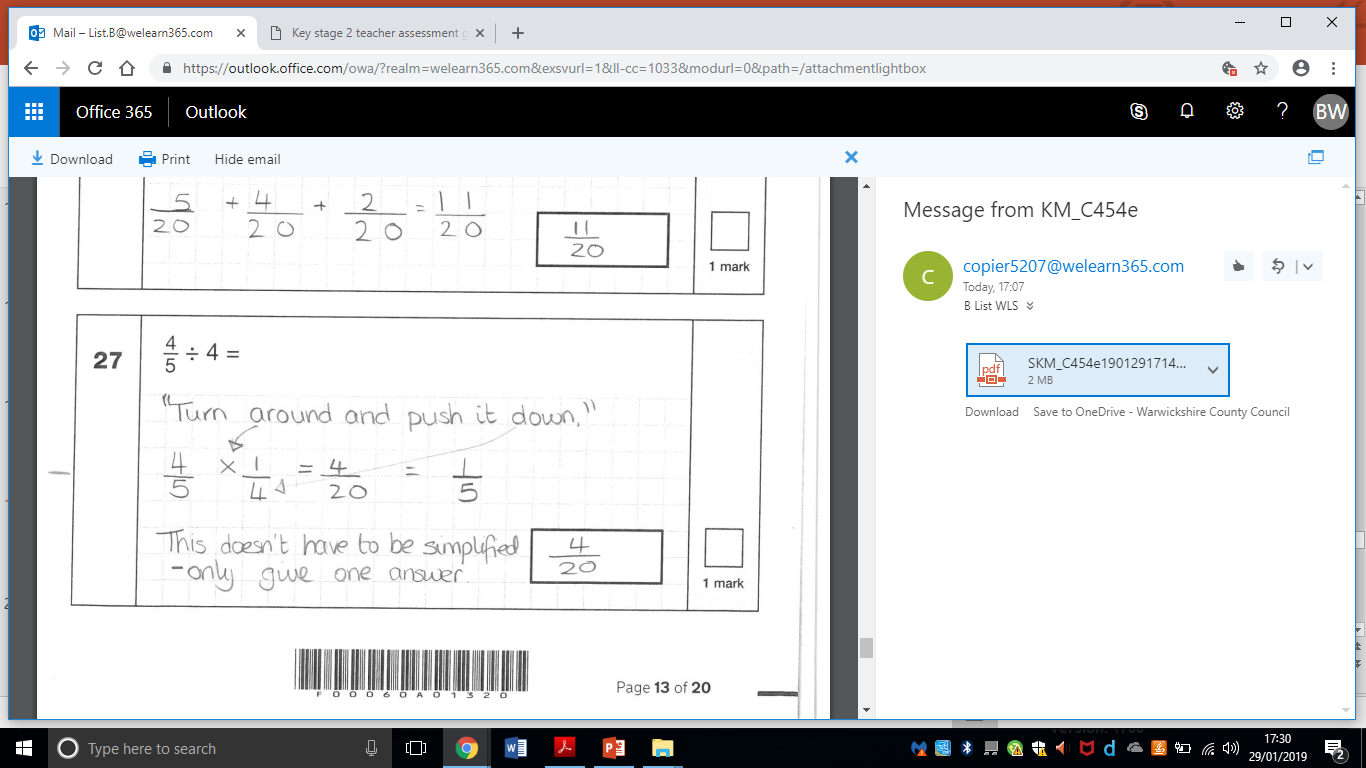